New Script for Mental Health: Community, Compassion, Connection, Choice
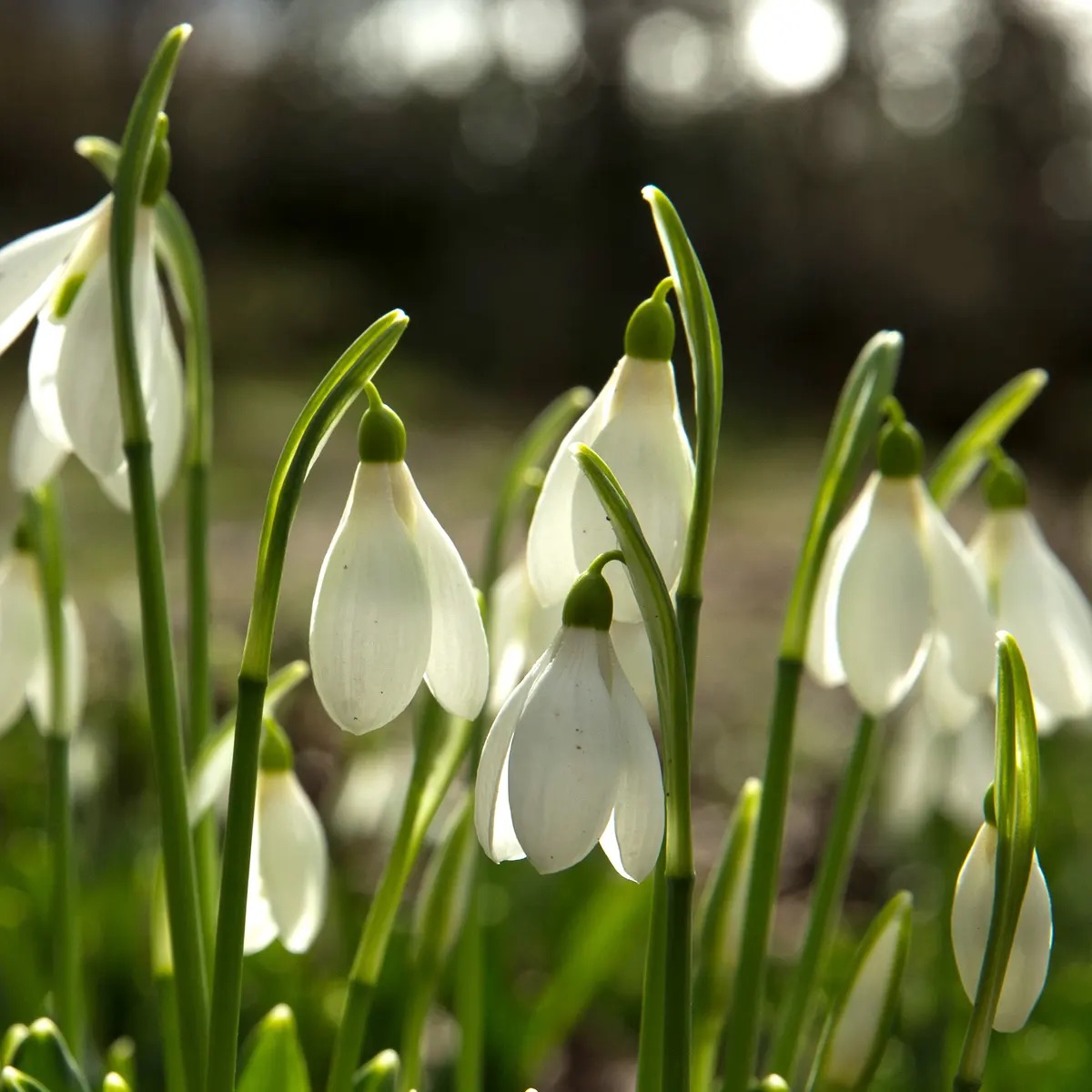 Welcome
Introductions
Invitation for a safe space
Overview
New Script for Mental Health: Community, Compassion, Connection, Choice
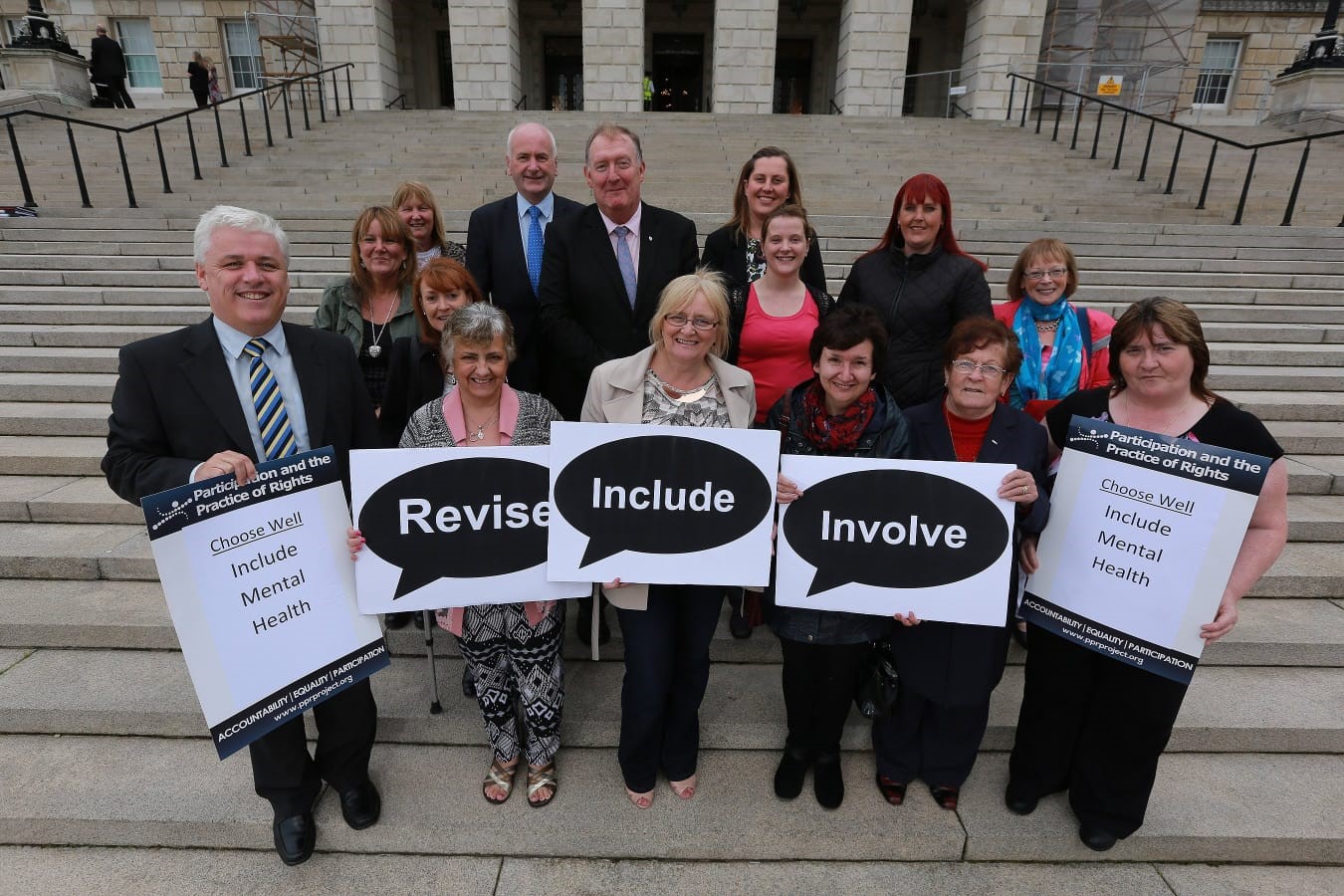 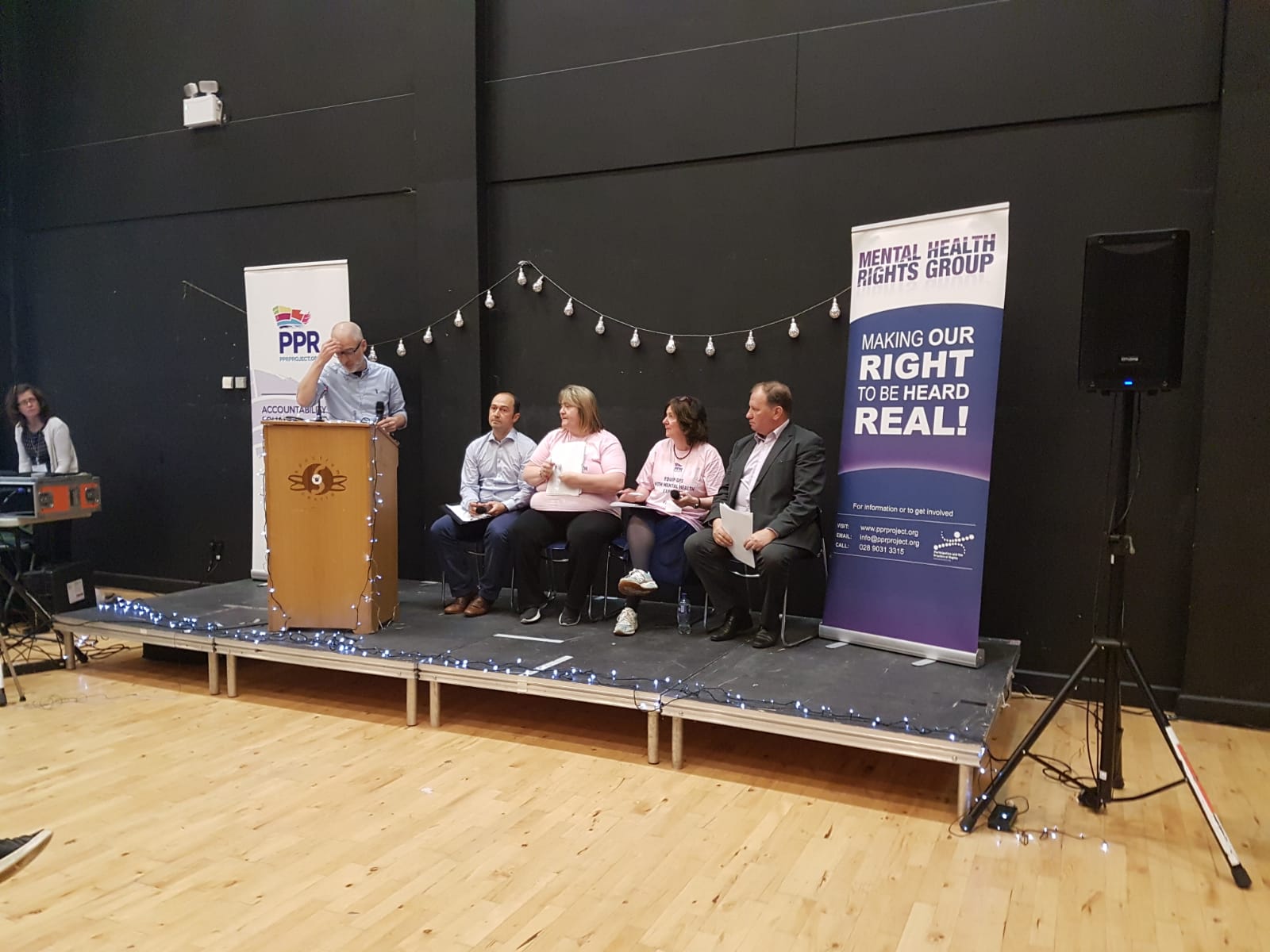 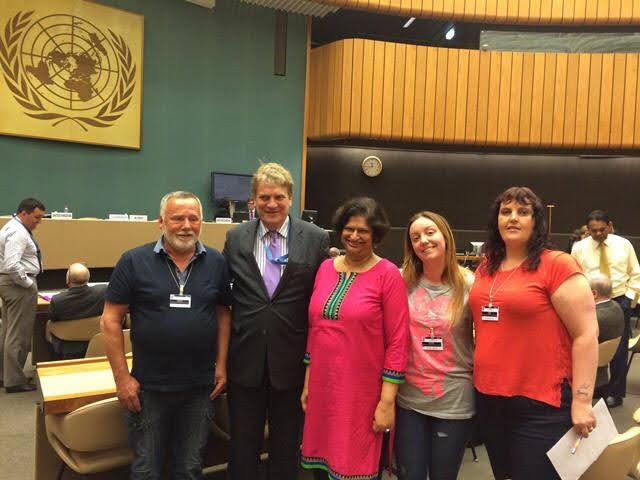 Evolution of the Mental Health Campaign
Sara Boyce PPR MH Campaign Organiser
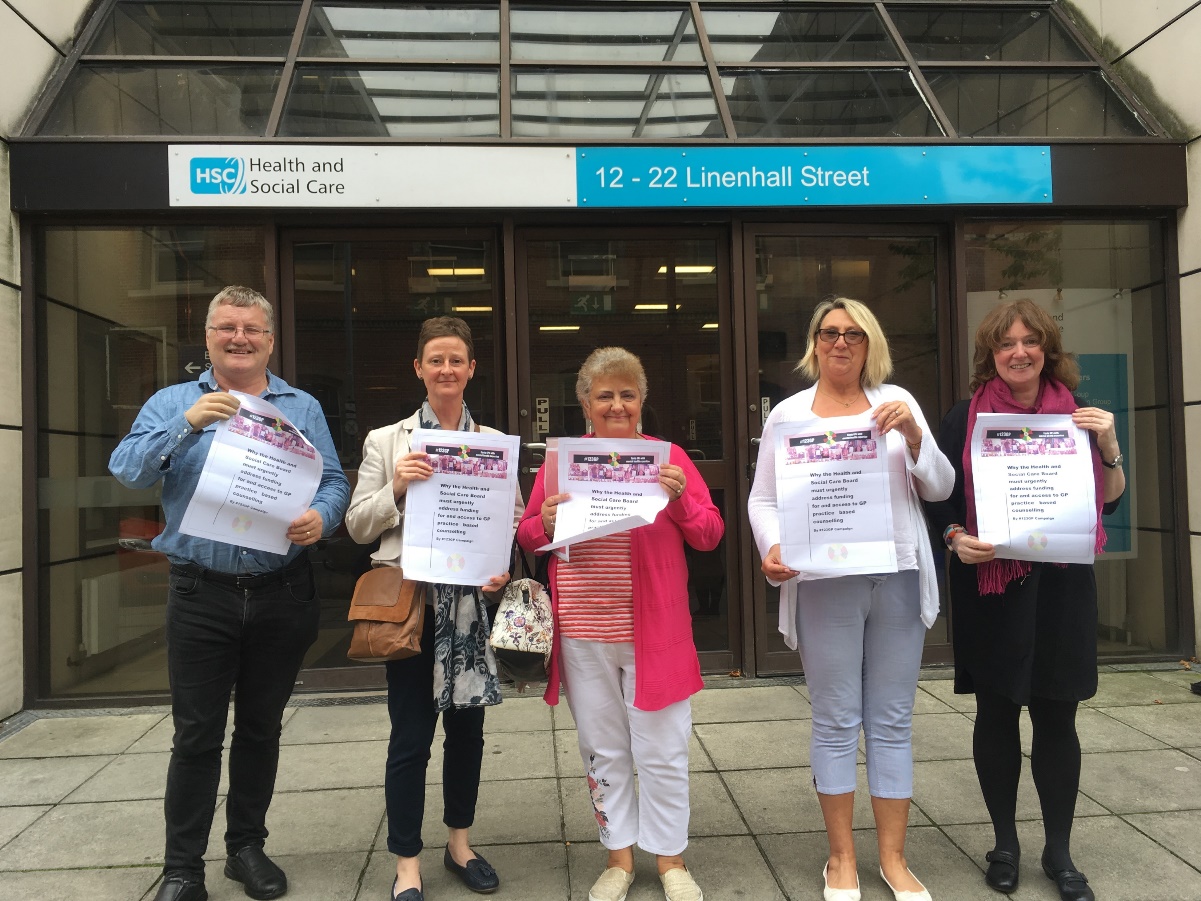 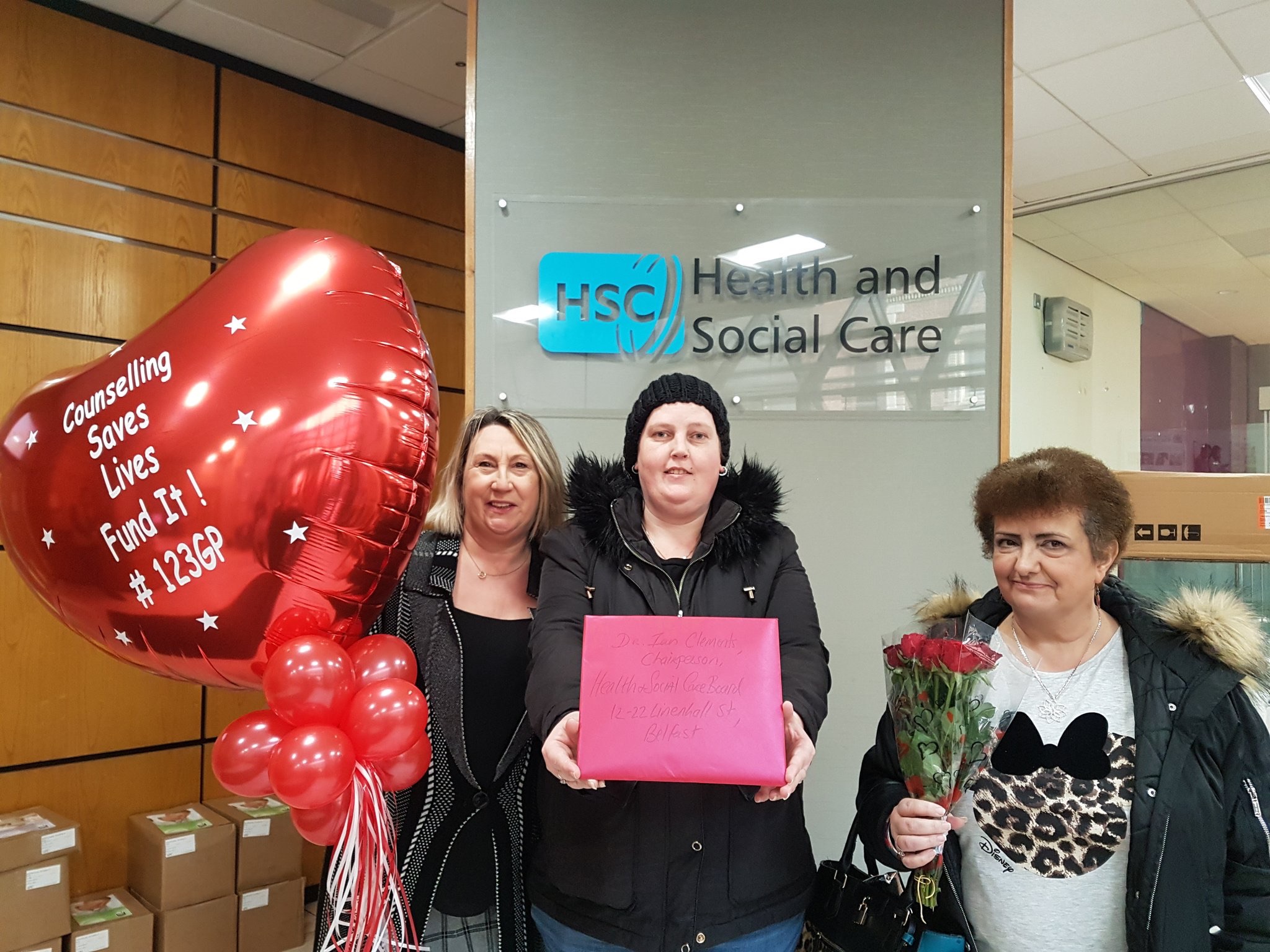 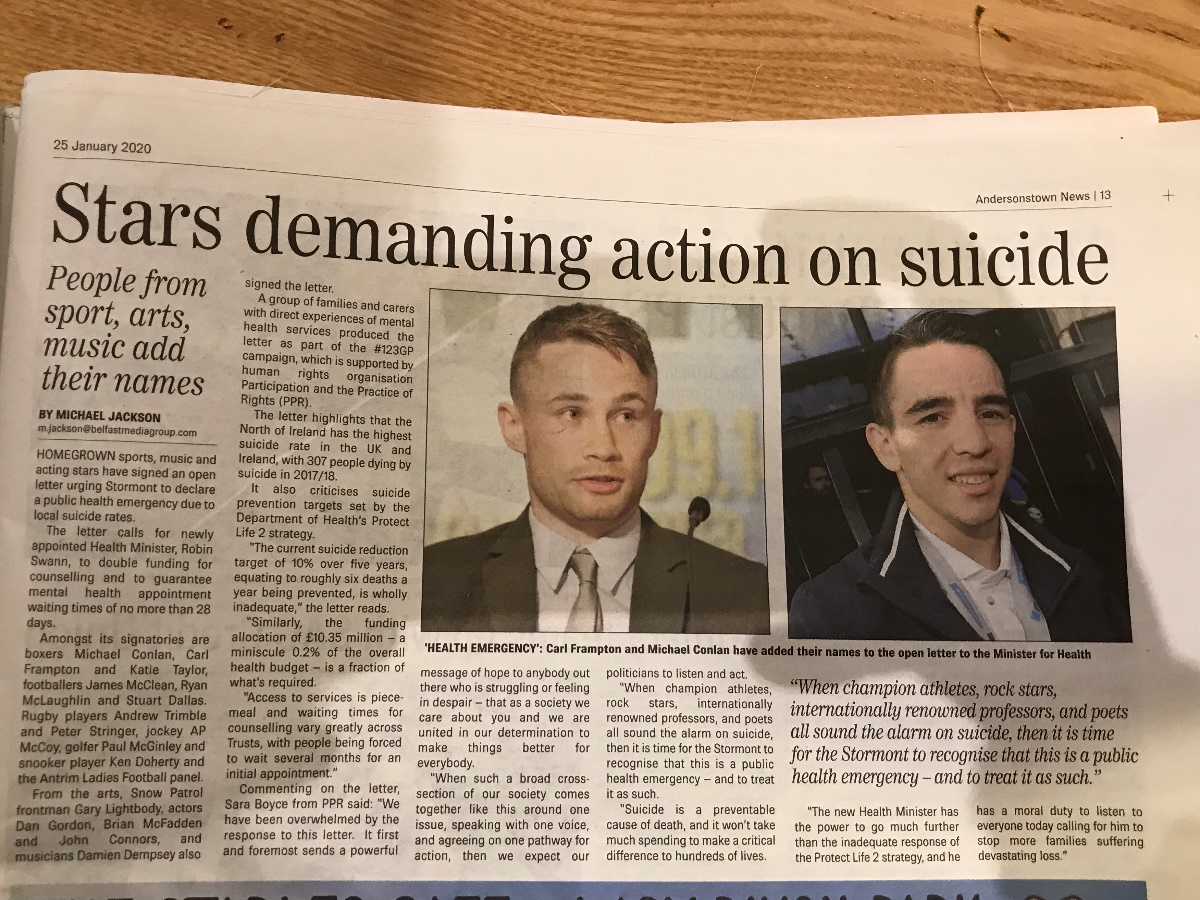 New Script for Mental Health: Community, Compassion, Connection, Choice
Data – Talking Therapies
Waiting Times Jan-Sept 2022 
There is no target waiting time that Trusts are bound by. 
 
  Western Trust 
Talking therapy hubs don’t operate in Fermanagh and Omagh. 
 
   Southern Trust 
Only 1 person seen within a month
70 people waiting longer than a month
They handed back £83,307.
New Script for Mental Health: Community, Compassion, Connection, Choice
Data: Antidepressant Prescribing
The current budget across the five Trusts for talking therapies equates to £1.9m. 
     ( Dept of Health Funding Plan  for Mental Health Strategy)
Approximately £13m a year is spent on antidepressants.
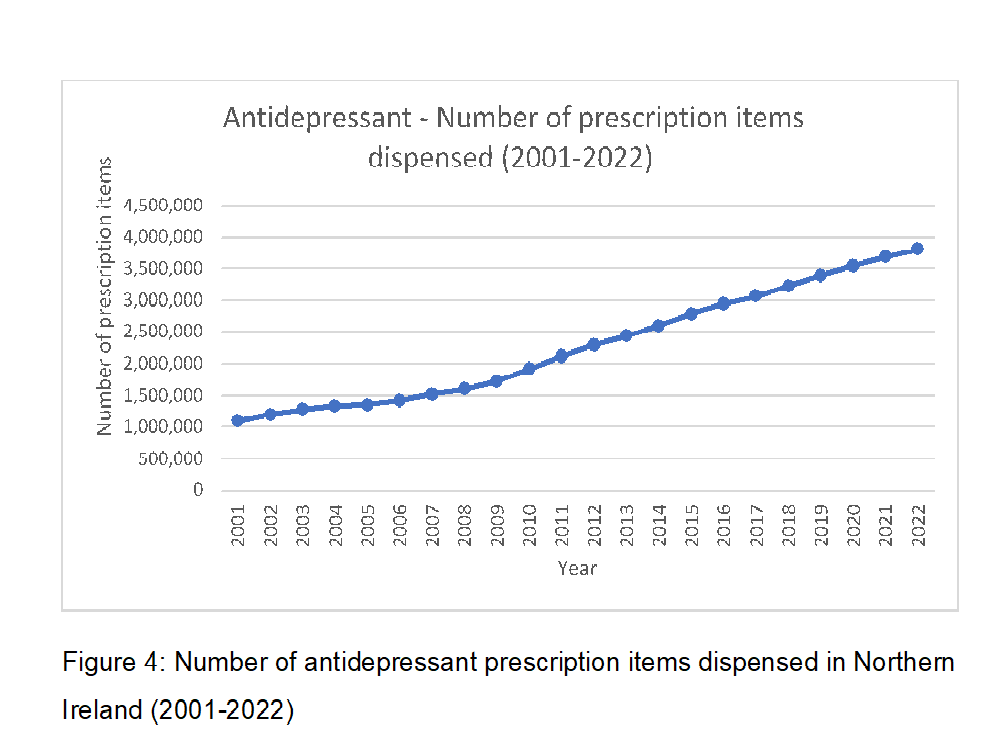 Data: Suicide & Inequality
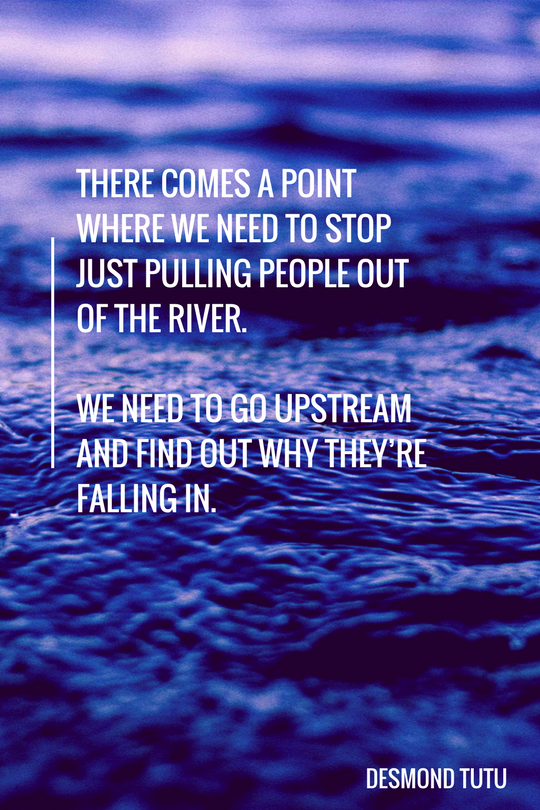 The inequality gap has widened to over 3 times the rate of deaths in poor areas to wealthy areas 
The percentage of suicides in 2022 from Northern Ireland’s most deprived areas (31.0 per cent) was over three times that of the least deprived areas (9.4per cent).
https://www.nlb.ie/blog/2022-05-123gp-responds-to-publication-of-suicide-statistics-for-2020
New Script for Mental Health: Community, Compassion, Connection, Choice
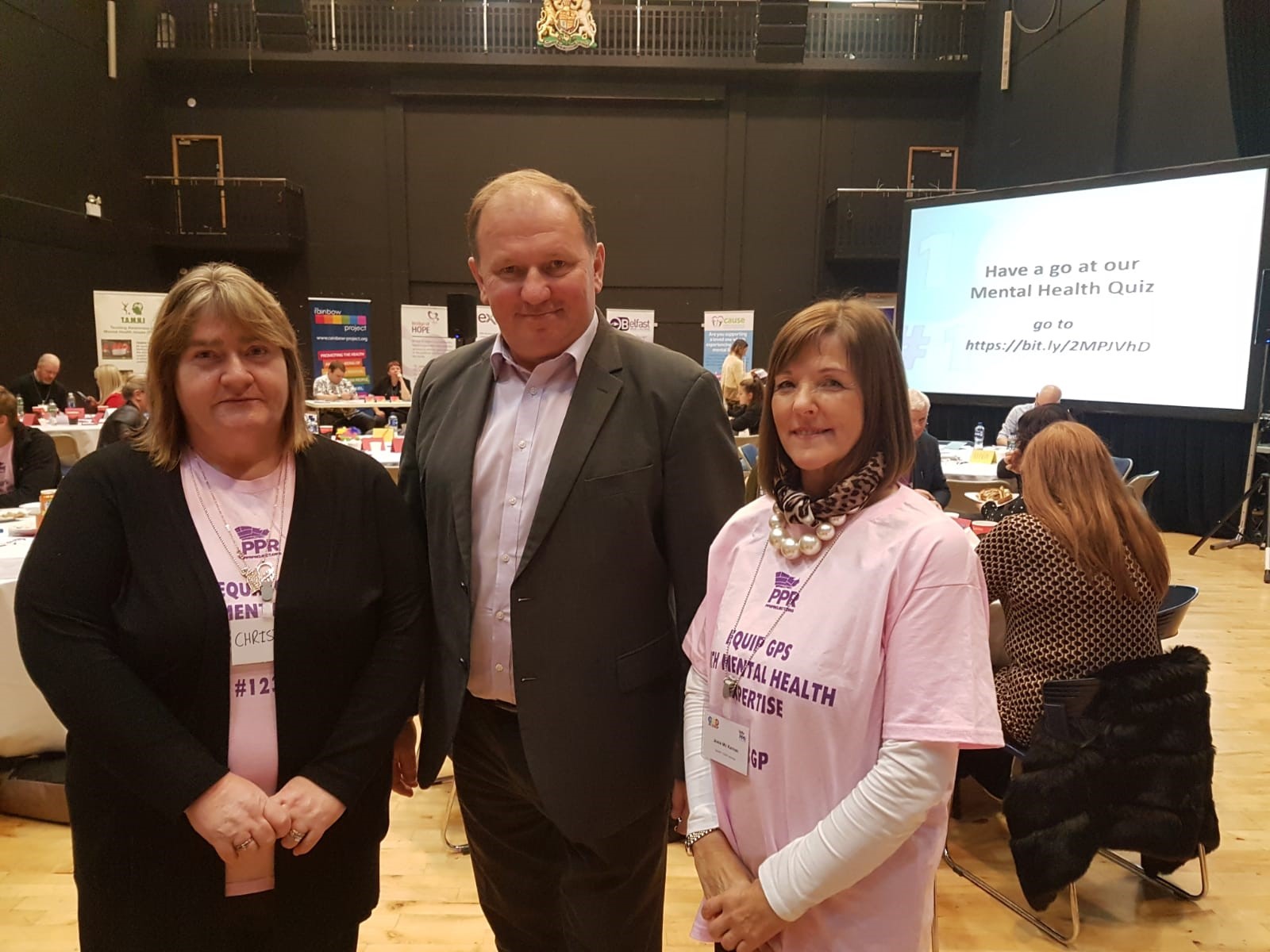 ‘The crisis in mental health should be managed not as a crisis of individual conditions, but as a crisis of social obstacles which hinders individual rights. Mental health policies should address the “power imbalance” rather than “chemical imbalance’.
Professor Dainius Puras, UN Special Rapporteur on the Right to Health (2019)
New Script for Mental Health: Community, Compassion, Connection, Choice
Time for a #NewScript for Mental Health
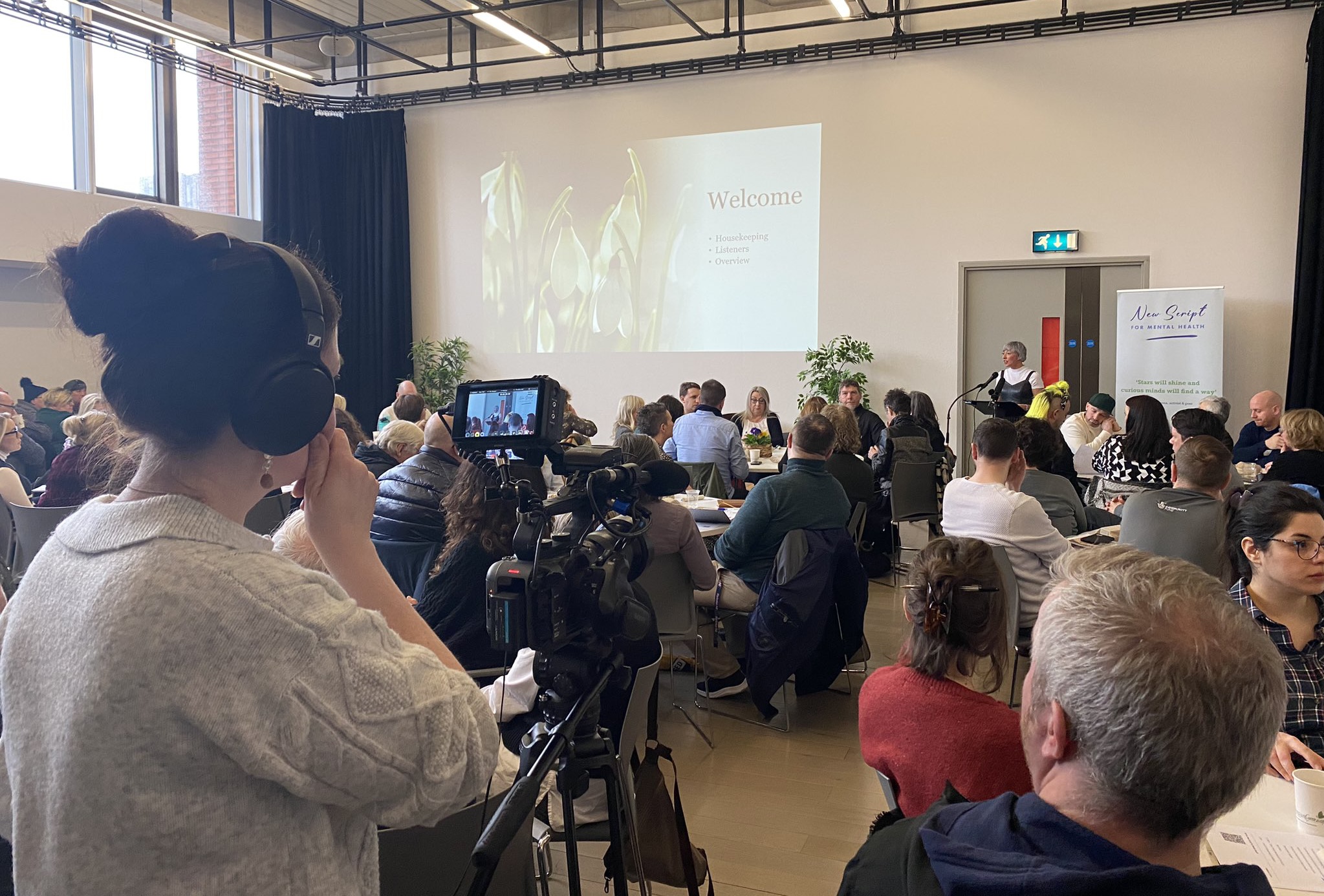 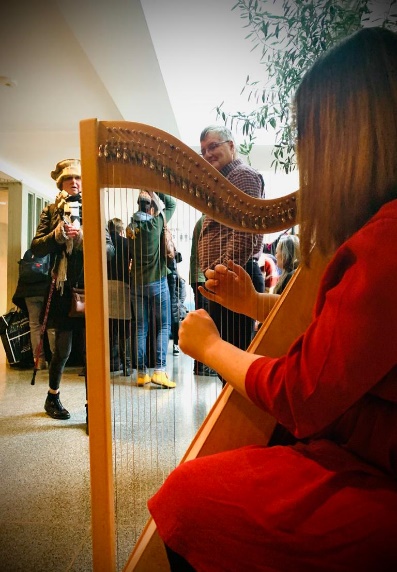 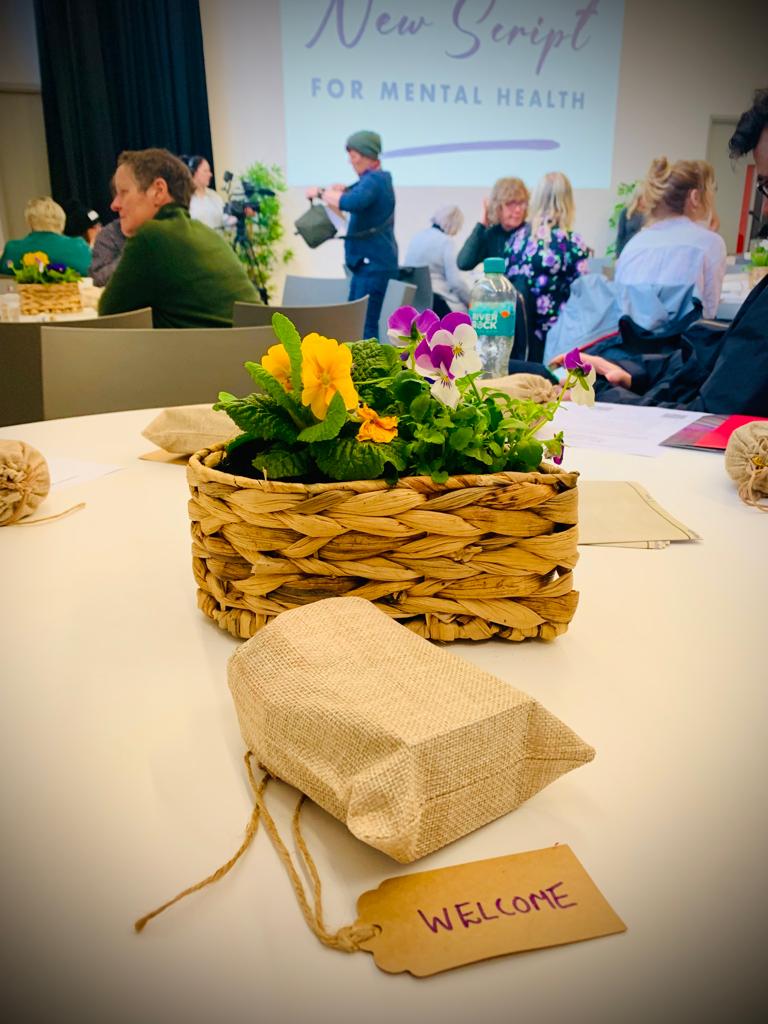 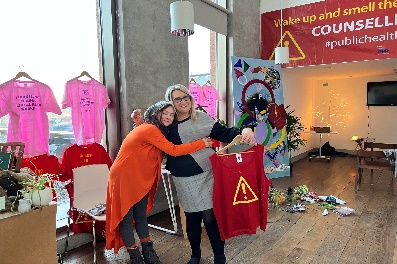 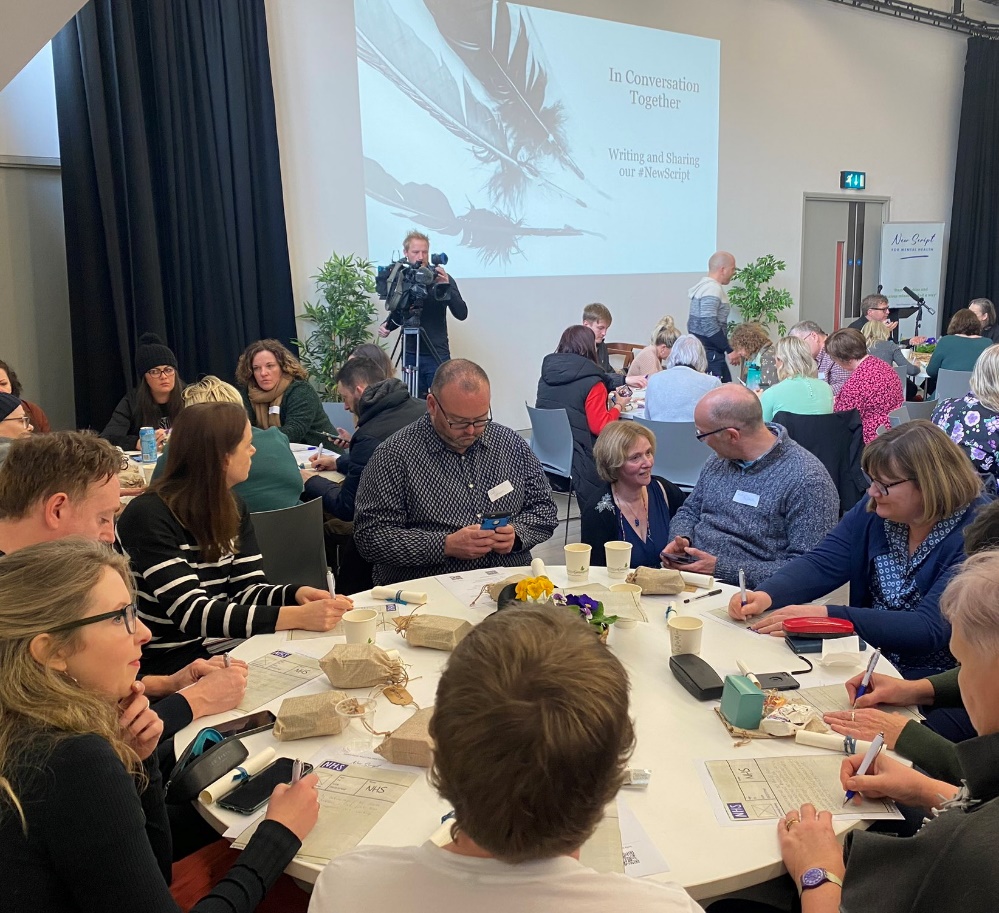 Accountability
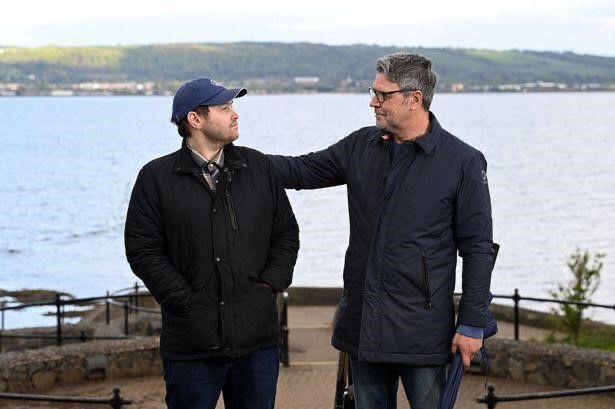 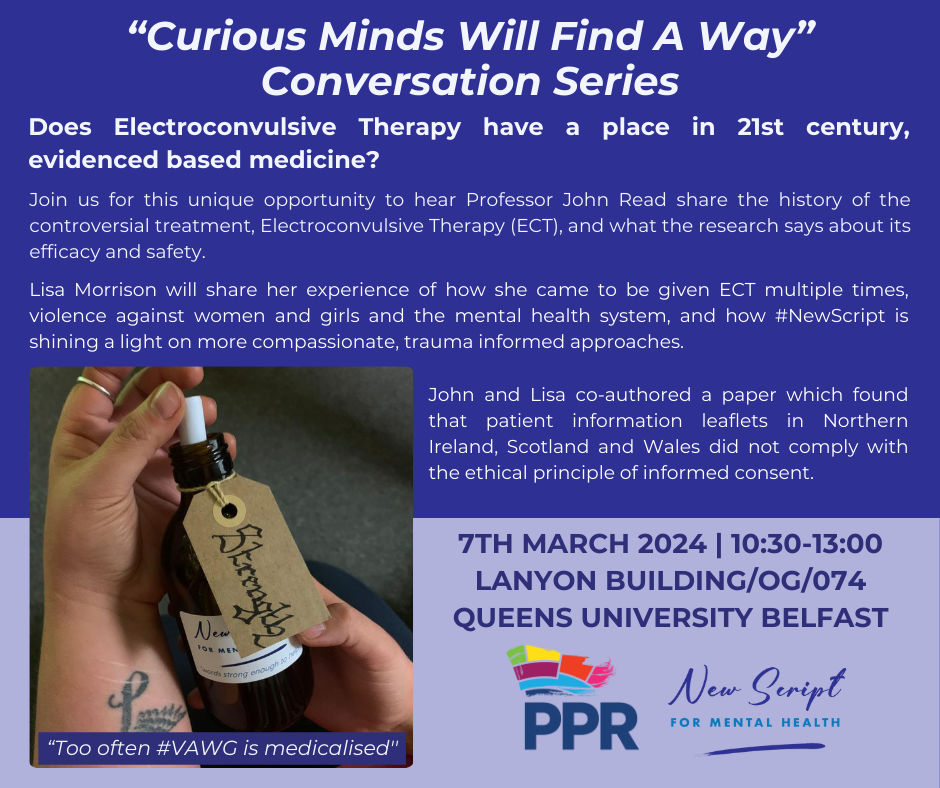 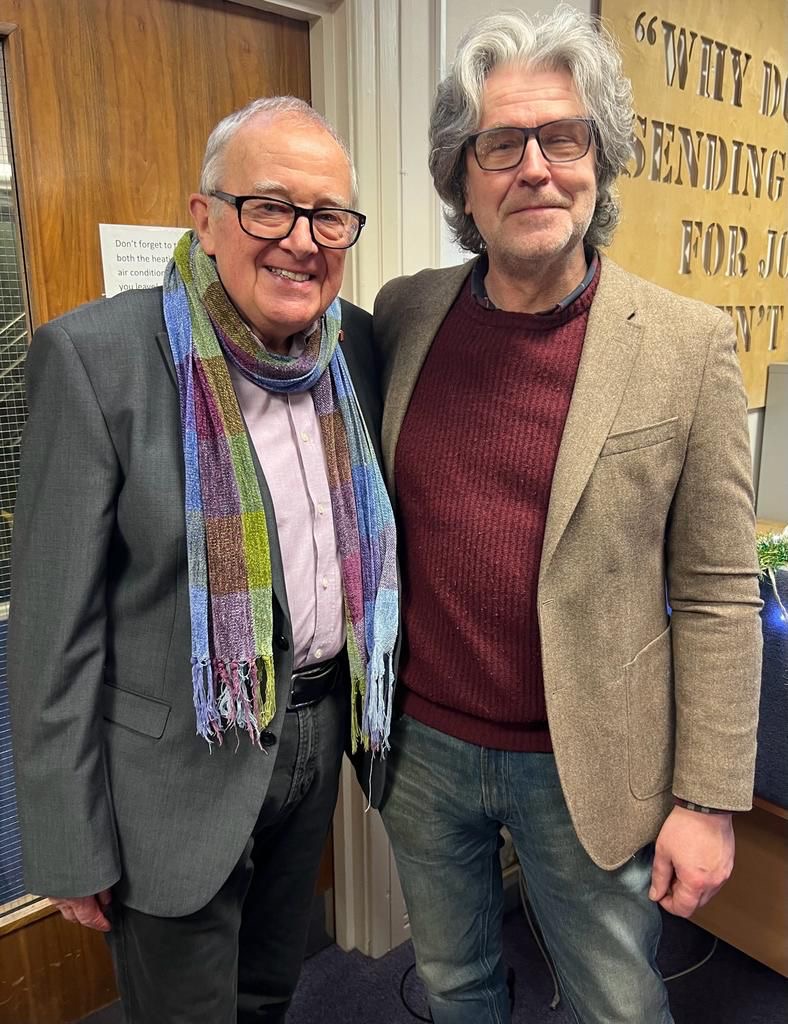 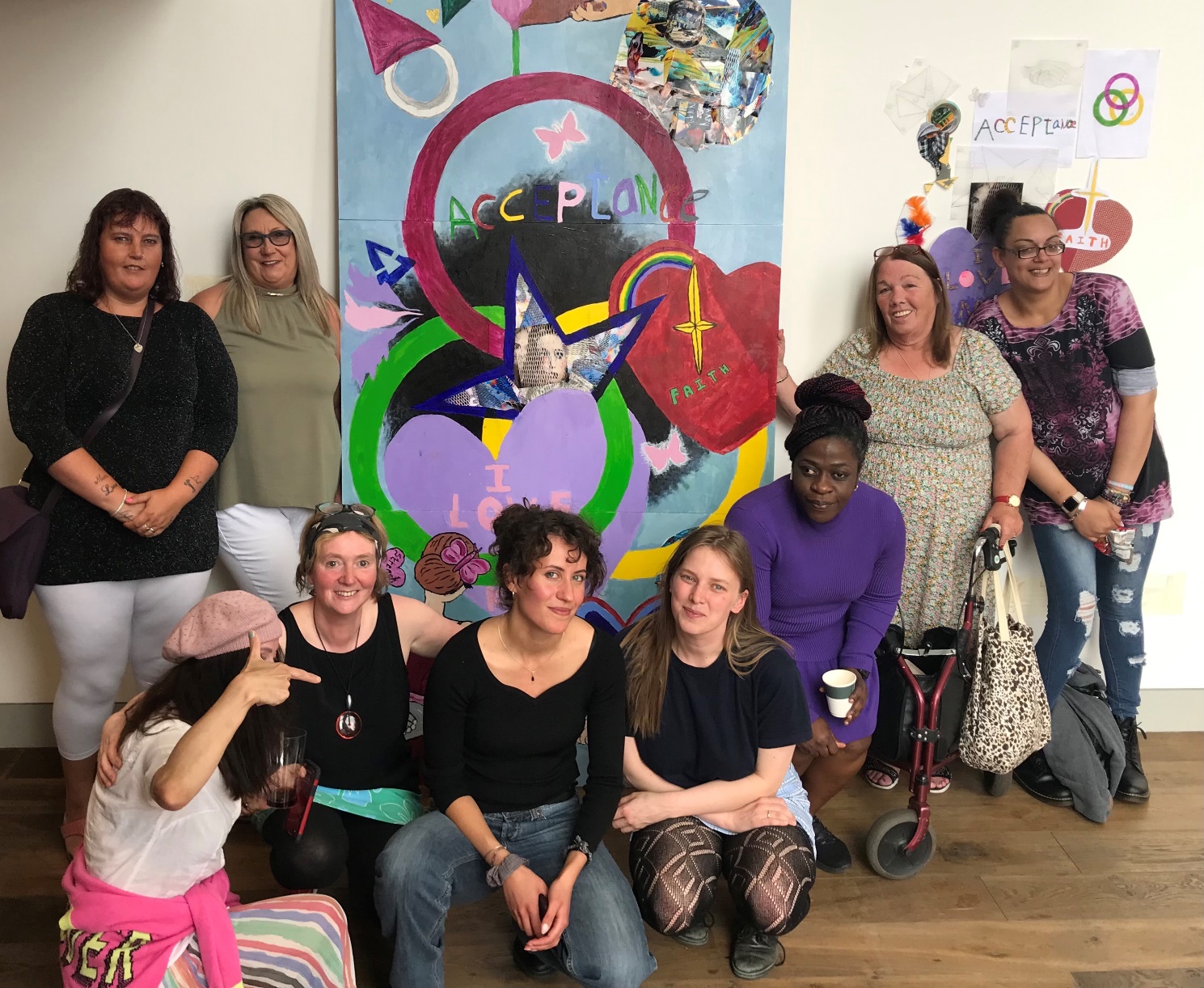 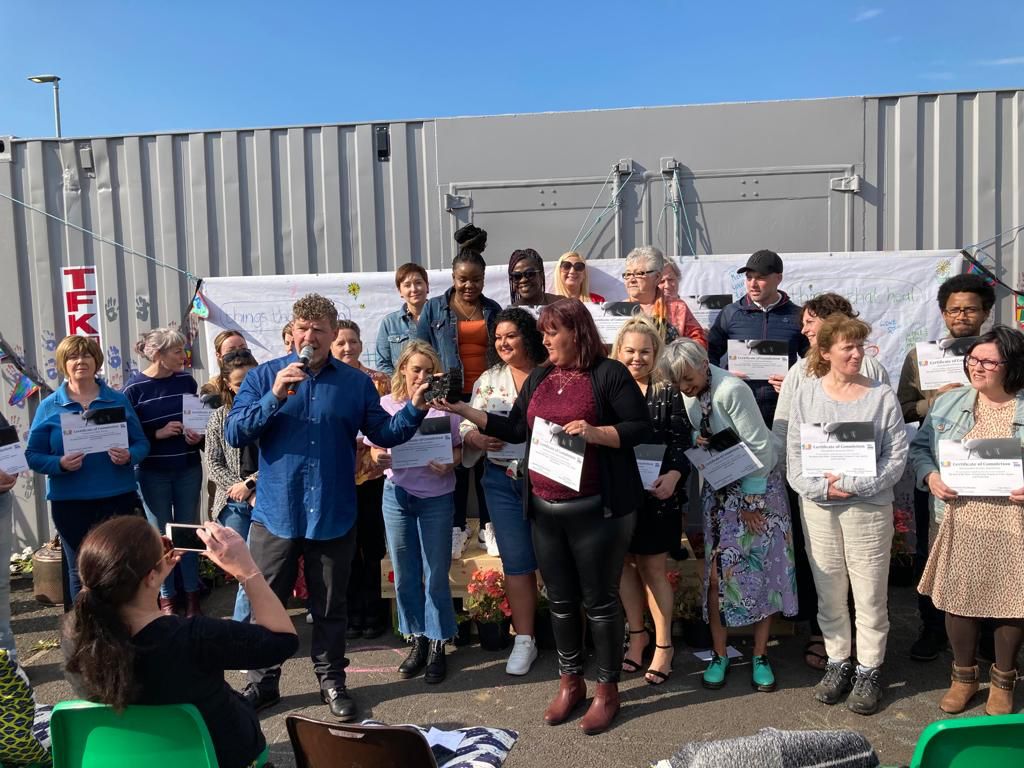 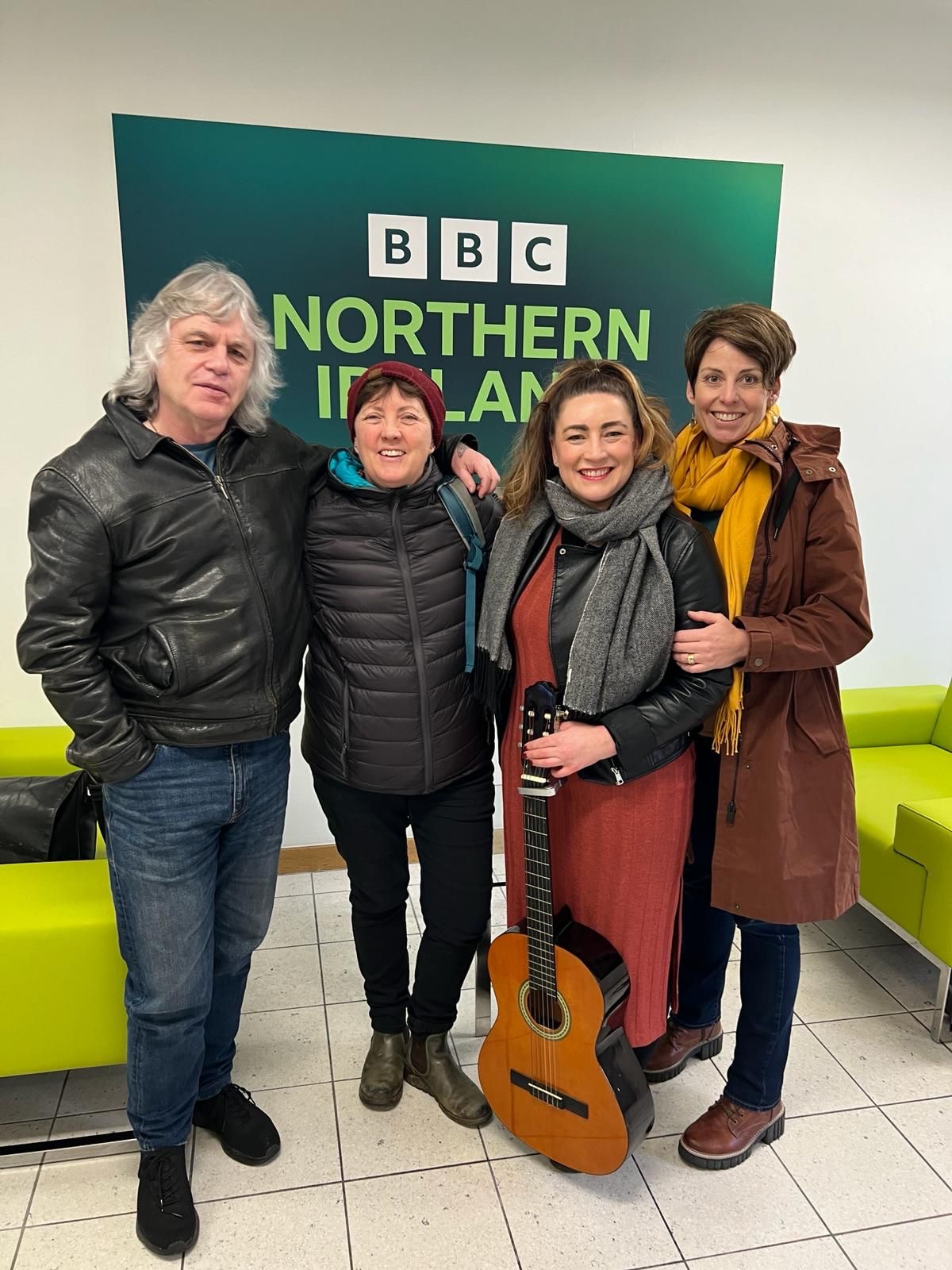 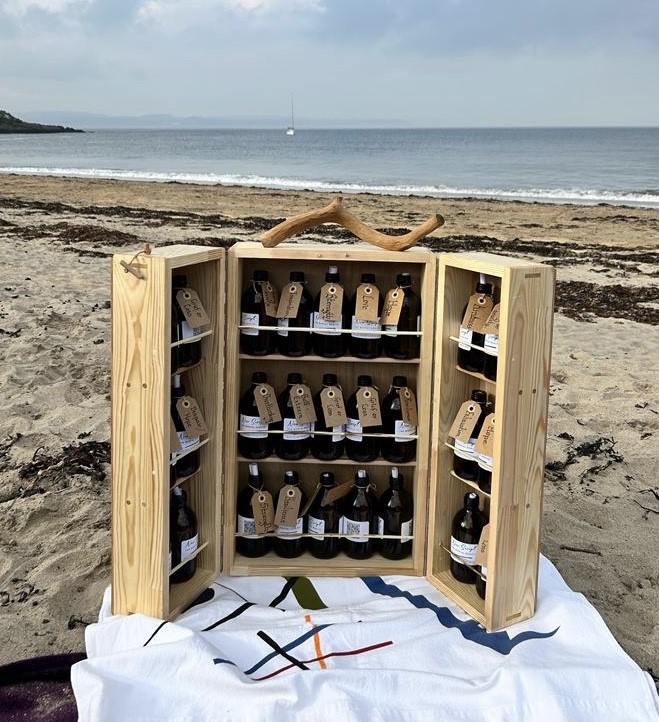 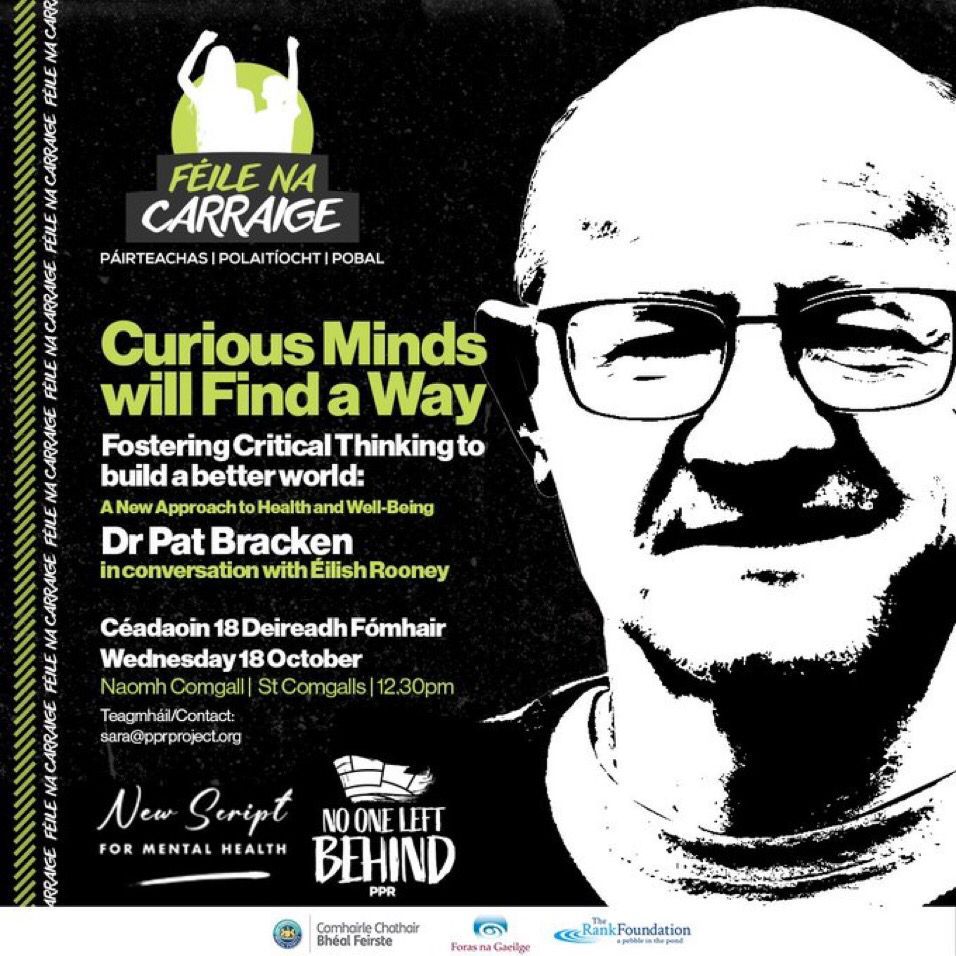 Alternatives: Creative, researched choices & new ways of understanding mental health!
Collective Care
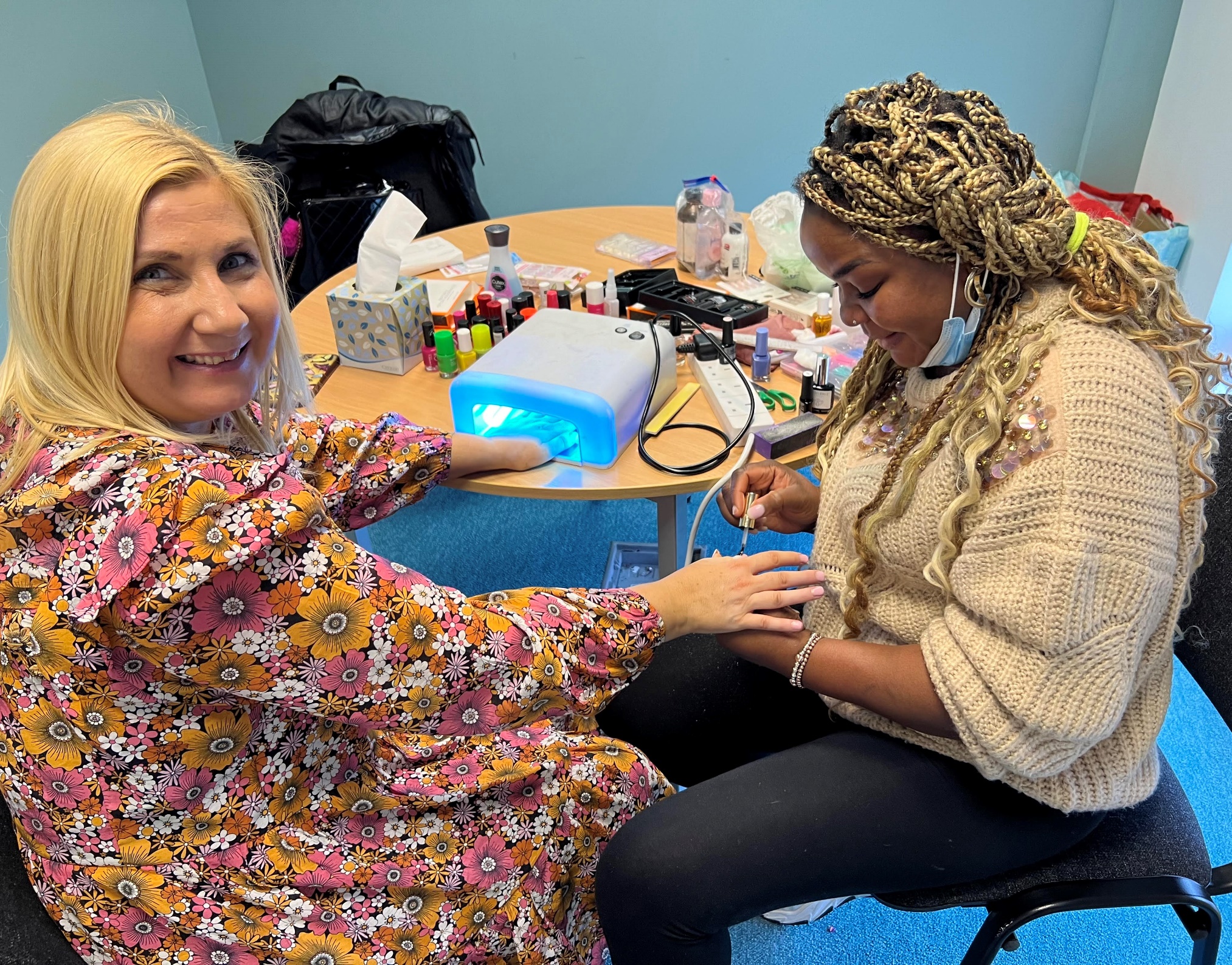 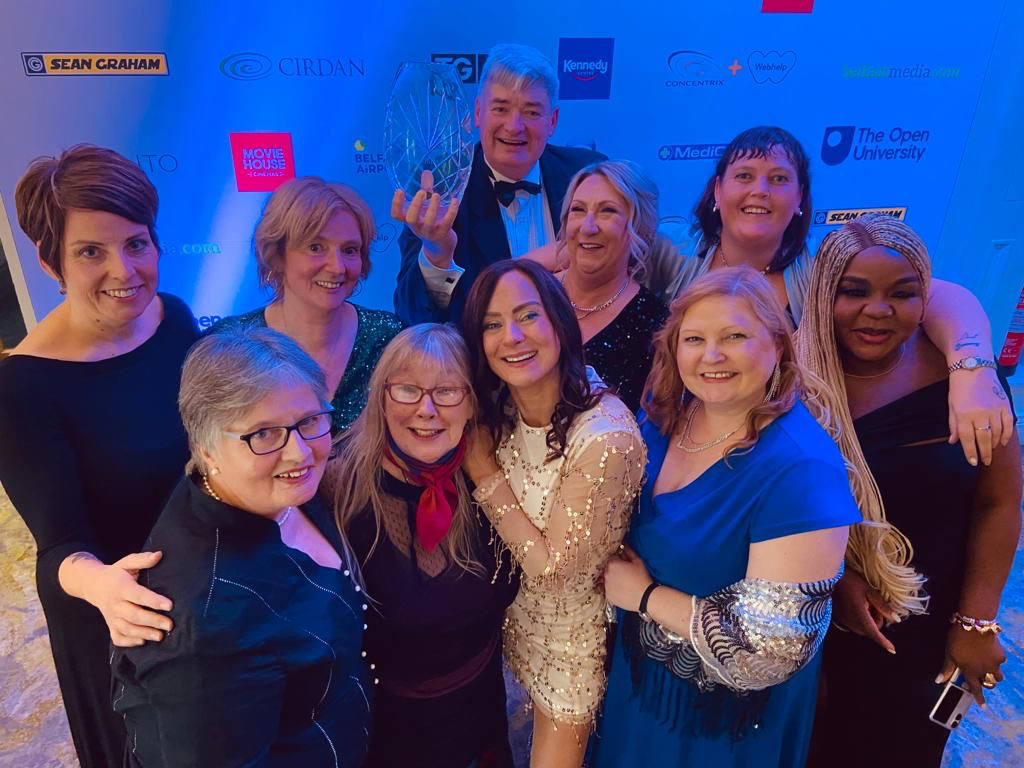 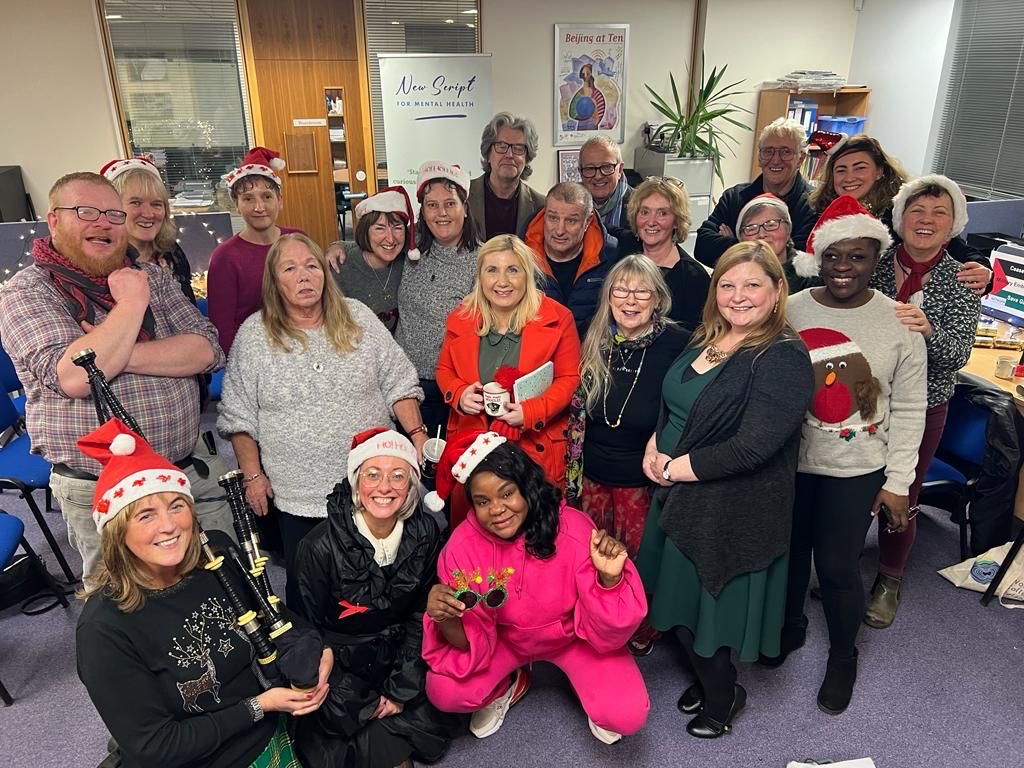 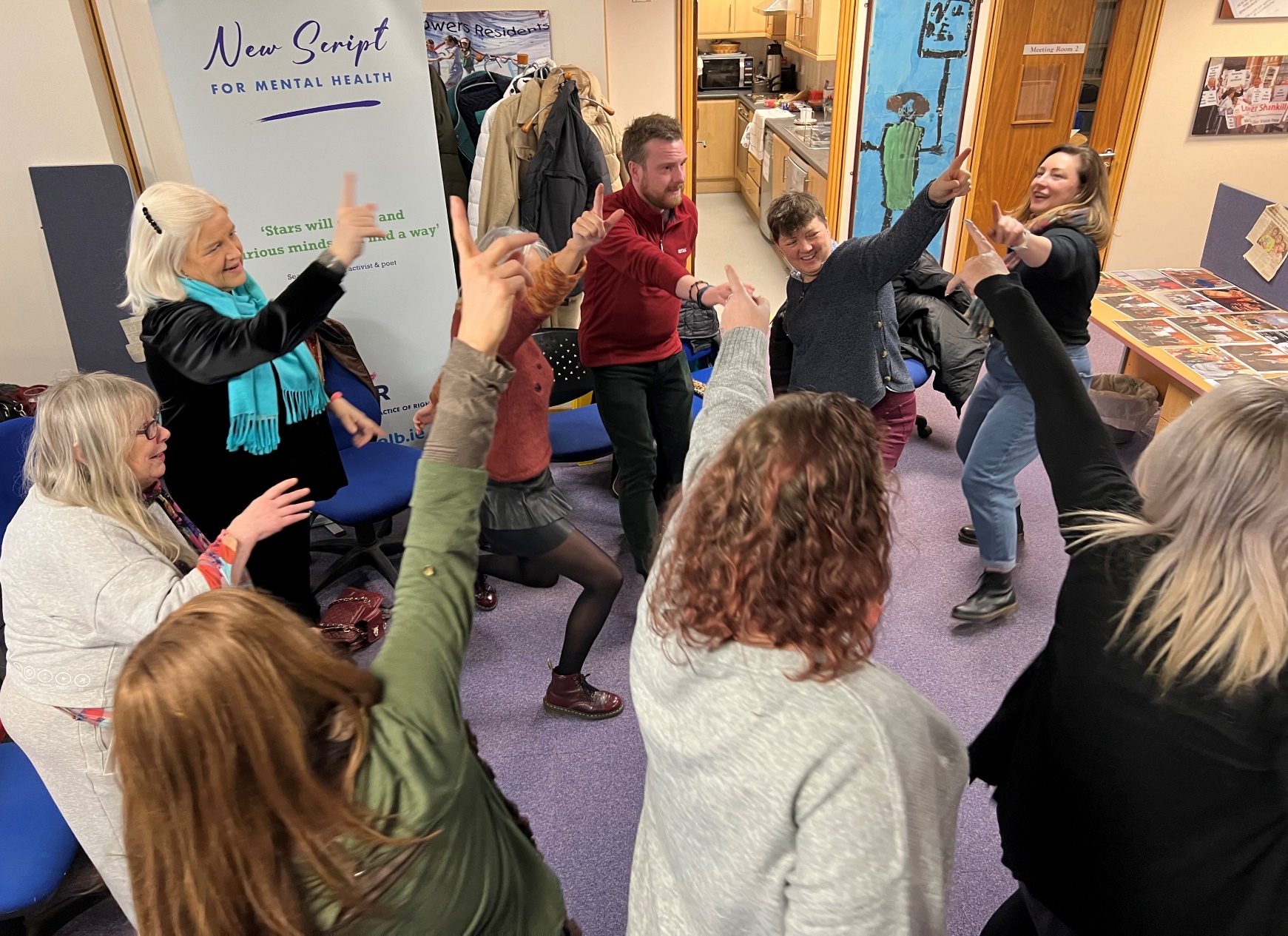 New Script for Mental Health: Community, Compassion, Connection, Choice
Purpose of Community Consultation
It’s time to have an open conversation about mental health.
We are creating opportunities to have this conversation.
We all have ideas from our own experiences and wisdom.
This consultation is about sharing those ideas. 
Collectively creating a New Script for Mental Health.
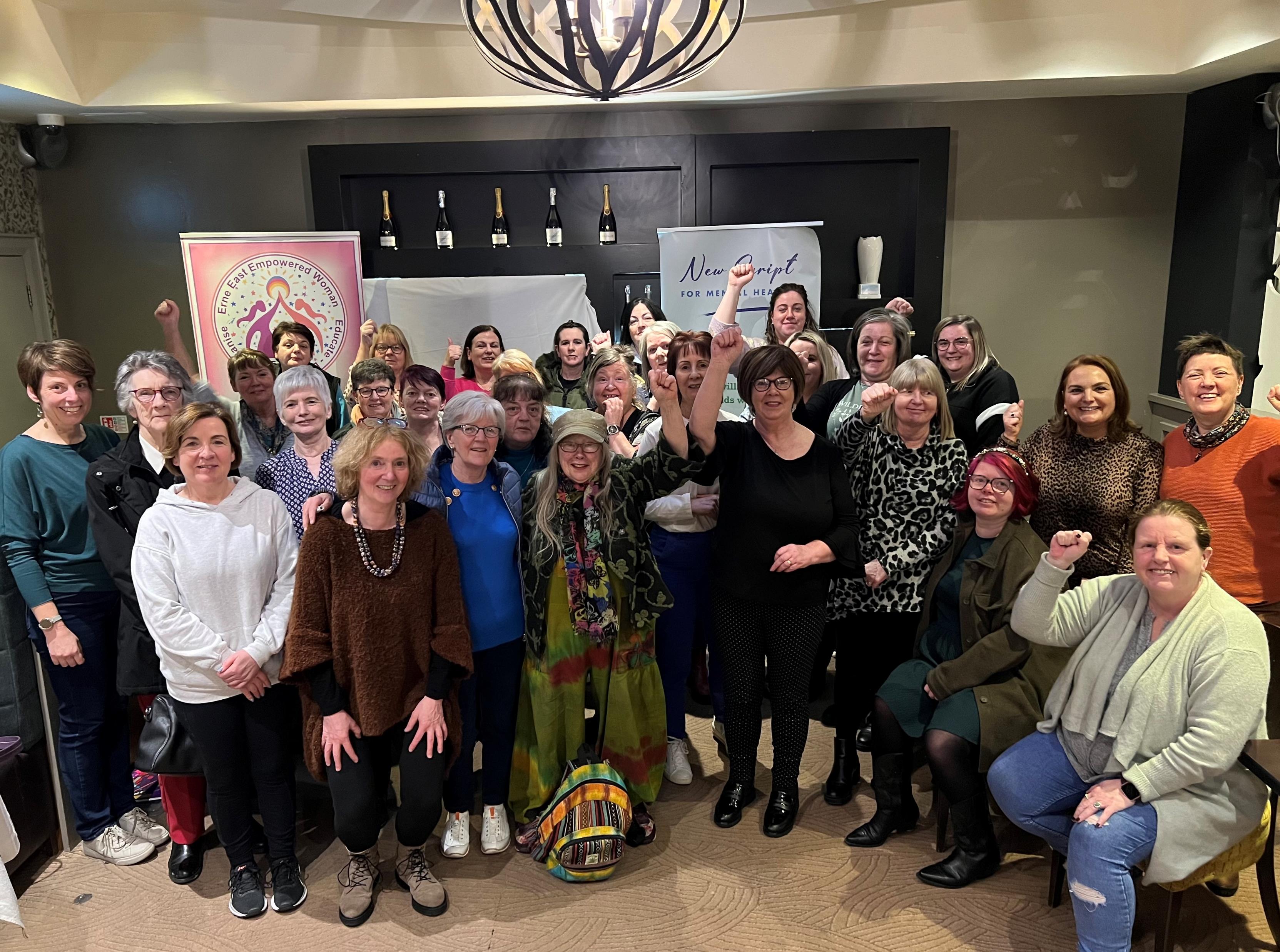 New Script for Mental Health: Community, Compassion, Connection, Choice
Methodology
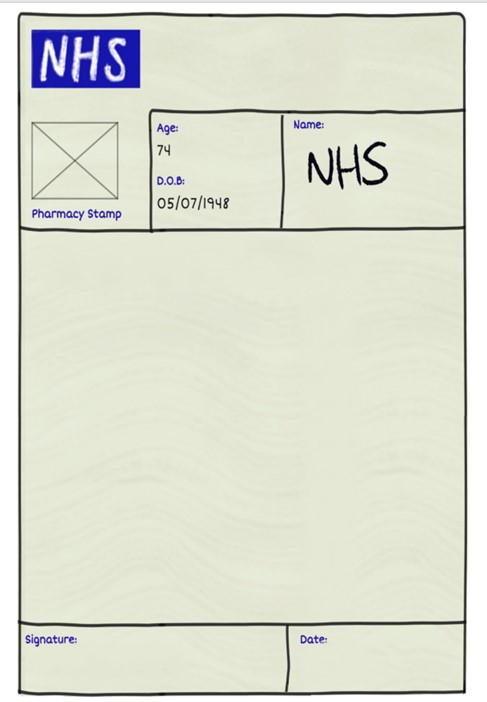 ‘Think about what you believe is needed to address the causes and results of emotional pain and distress. Then write your New Script for Mental Health’ 

Mix of consultation methods – online, video, workshops, 
Stall at health & well-being event for young people
127 New Scripts completed 
Responses anonymised
Thematic analysis
Ongoing
New Script for Mental health: Community, Compassion, Connection, Choice
Key Themes
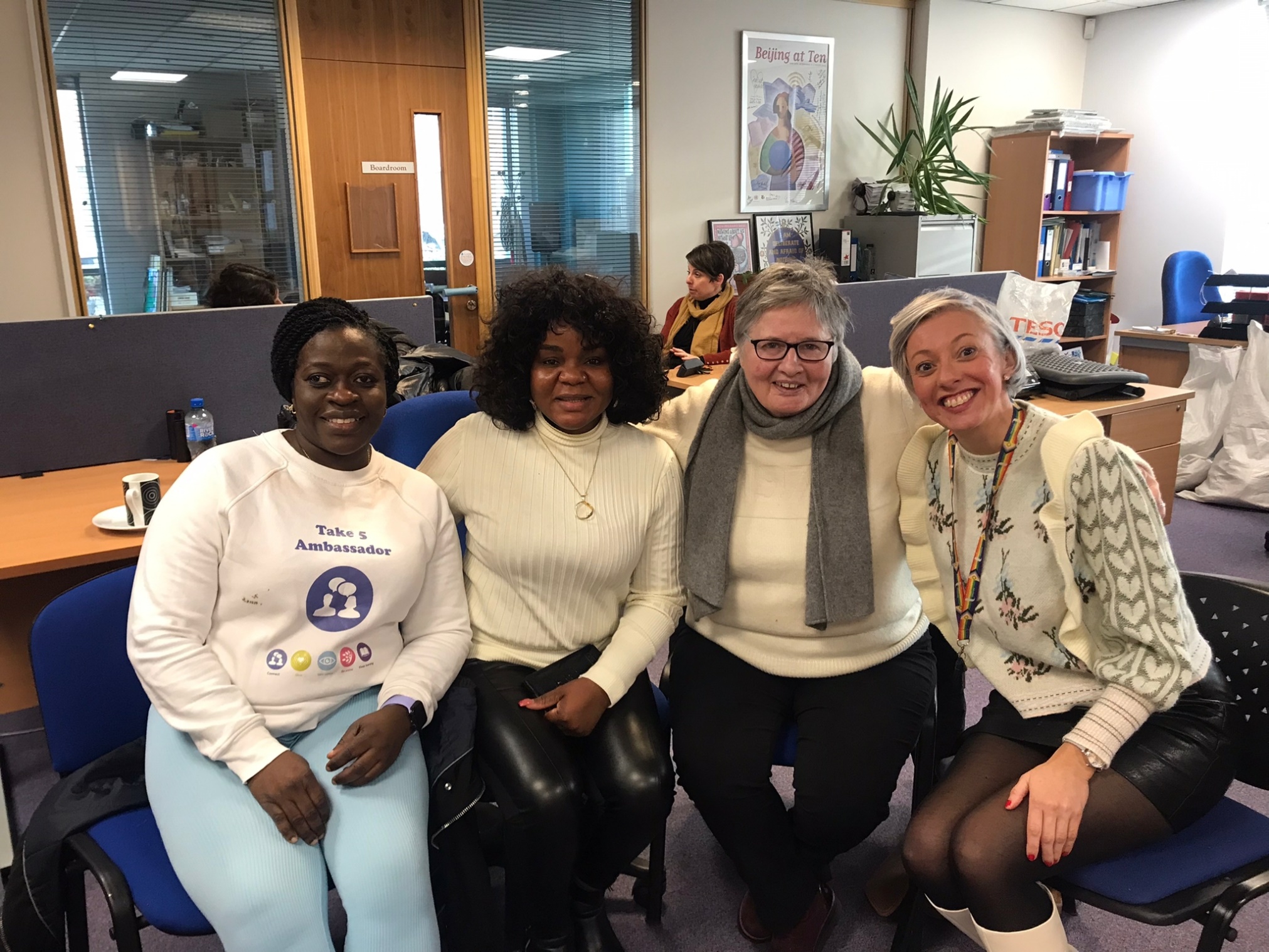 Reform mental health services
Wider options for people
Individual and collective empowerment
Address underlying causes of emotional pain and distress
Underpinning values
New Script for Mental health: Community, Compassion, Connection, Choice
1. Reform Mental Health Services
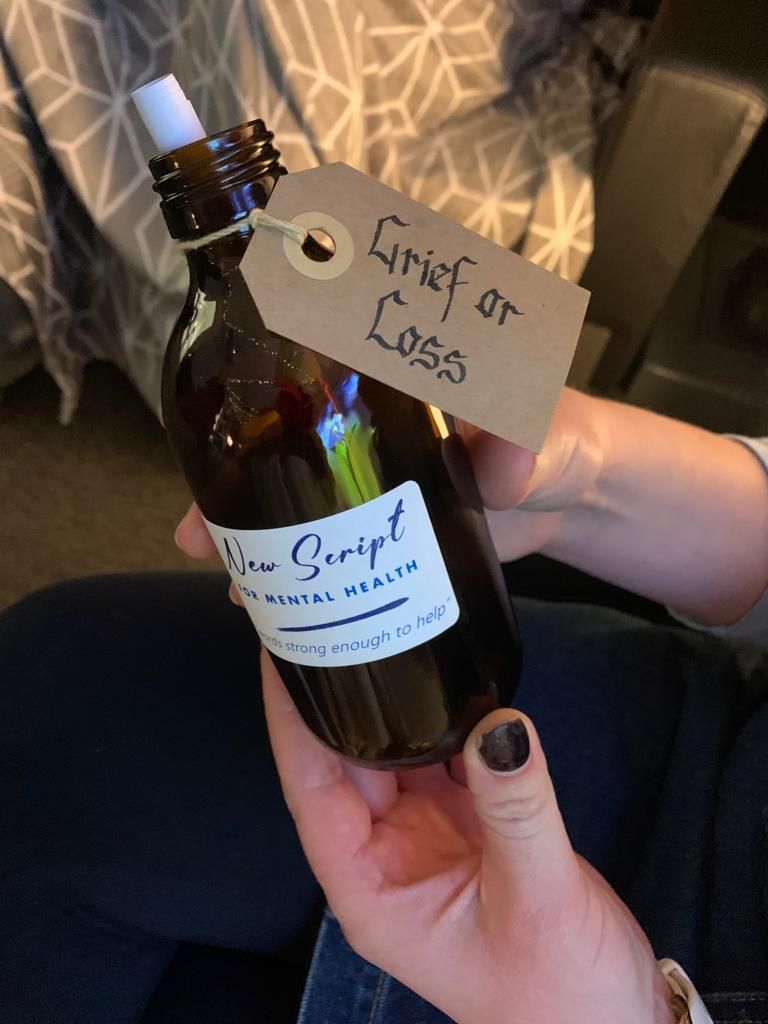 ‘Put talking therapy at the heart of the mental health framework. This means huge investment in making it acceptable to everyone, not just small increases in funding. A total refocusing is needed. There is a de-facto two-tier system of mental healthcare, where those who can pay £50-£60 per session of counselling have more options’.

‘Counselling and psychiatric support available in a timely manner through GPs, including for children and young people’.

‘Immediate access to counselling and for as long as needed’

‘Fully informed consent around prescribing of psychoactive drugs to include risks of long-term use and difficulties of coming off’

‘Provide early intervention, timely support for children and young people’
2. Wider Options for People
Access to arts and creativity

Access to nature 

Non-drug-based approaches e.g. The Rest of the Story & social prescribing

Alternatives to ED for emotional distress 

Rehab services

Community networks & support
‘Recognise the role that nature,  creativity and the arts  have, and support this’

‘Greater availability of social prescribing for social, creative and active pursuits. People may have a one-hour appointment with a mental health professional once a fortnight, but what support do they have in between these appointments?’.

‘More community-based initiatives like The Rest of the Story storytelling programme, to empower people to frame their own experience, enabling them to support each other in the community’.
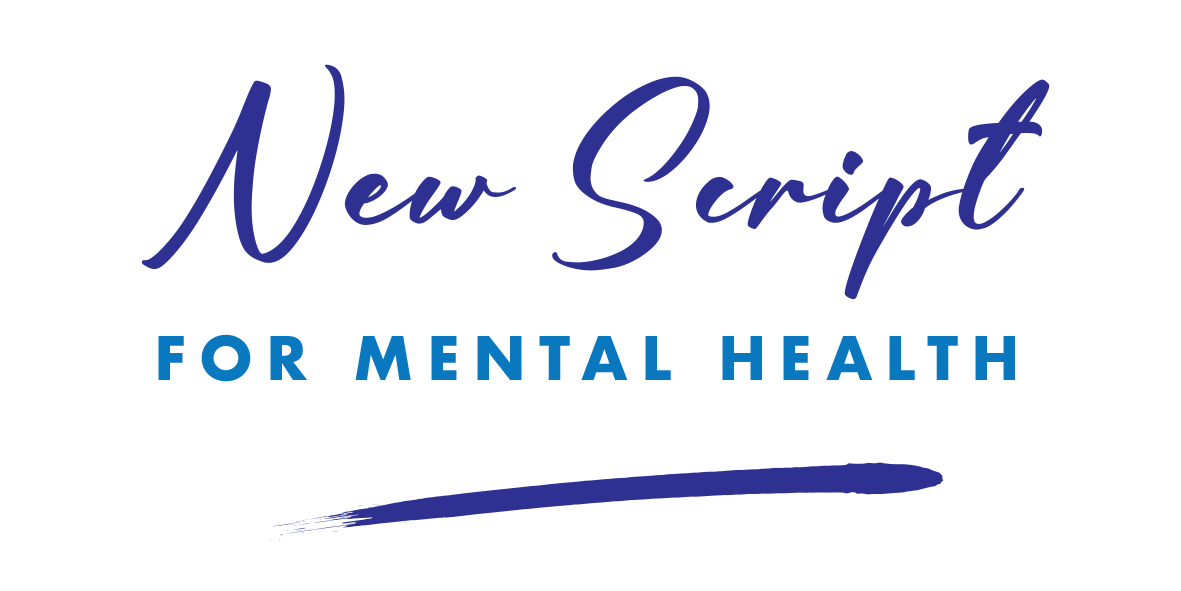 3. Individual ANDCollective Empowerment
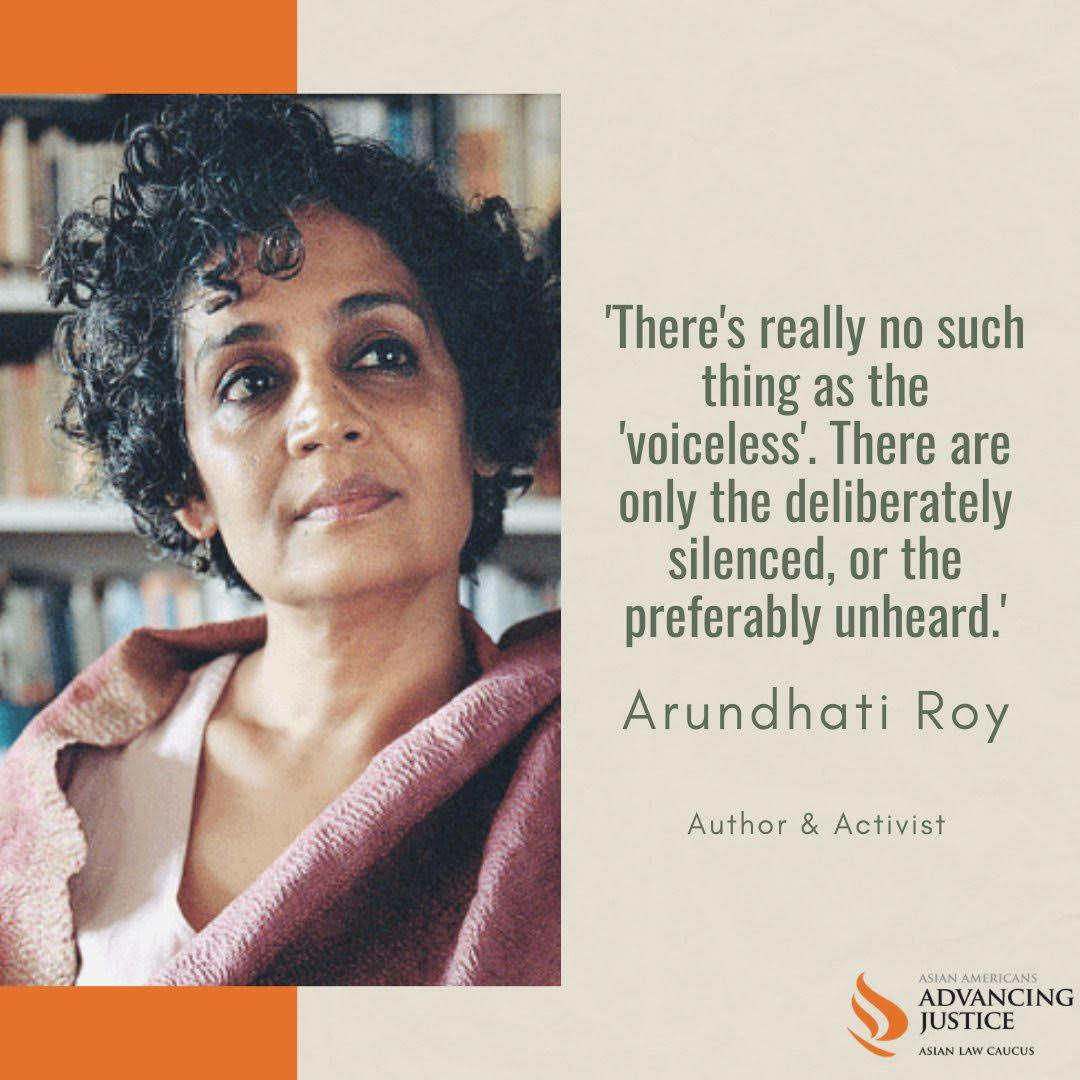 A person, not a diagnosis
Connect with others with similar experiences 
Empowered to tell your story 
Value lived experience
Listen to activists & their solutions 
Communities empower themselves, collective agency
Remove targets and focus on caring relationships 
Warm handover 
Whole systems approach 
Improved record keeping and communication between services 
Greater respect for mental health staff

“All services should be human rights informed.  People using our  Mental Health Services should not be treated as if they have no rights”
‘My new script for mental health involves power at the community level, redistribution of power downwards from those at the top to those at the bottom. This is crucial because too often those at the top want those at the bottom to blame themselves. For hunger, for illness, for substandard housing. In this way, redistribution of power promotes wellness’. 

‘Trauma informed practise by all healthcare professionals and awareness of the impact of trauma.’

‘Additional funding for the community and voluntary sector and long-term funding for community-based peer support.’

‘Lobby for changes to our funding model so the Health Department can do multi-year funding.’
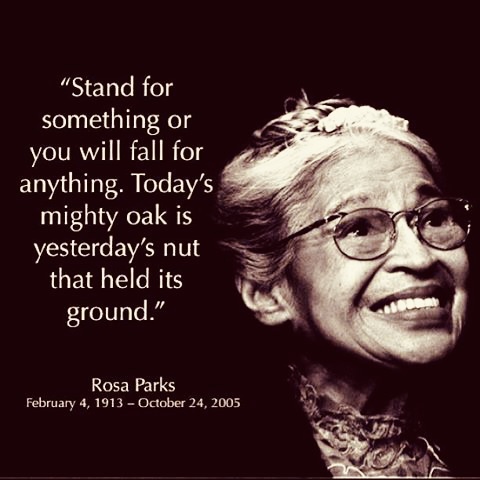 New Script for Mental health: Community, Compassion, Connection, Choice
4. Address Underlying Causes of Emotional Pain & Distress
‘Shelter, food, clothing, love and proper income to provide.....are essential to human existence’
‘More social housing. Waiting lists are a joke. Affordable housing. Rental market is so stressful’.‘Asylum seekers come from countries torn by war and poverty. We come traumatised and we face more trauma here. Asylum seekers need to be able to work and have access to services so we can live in dignity’
More social and affordable housing

Allow asylum seekers to work 

Universal Basic Income 

Address transport barriers

Stop privatisation of NHS
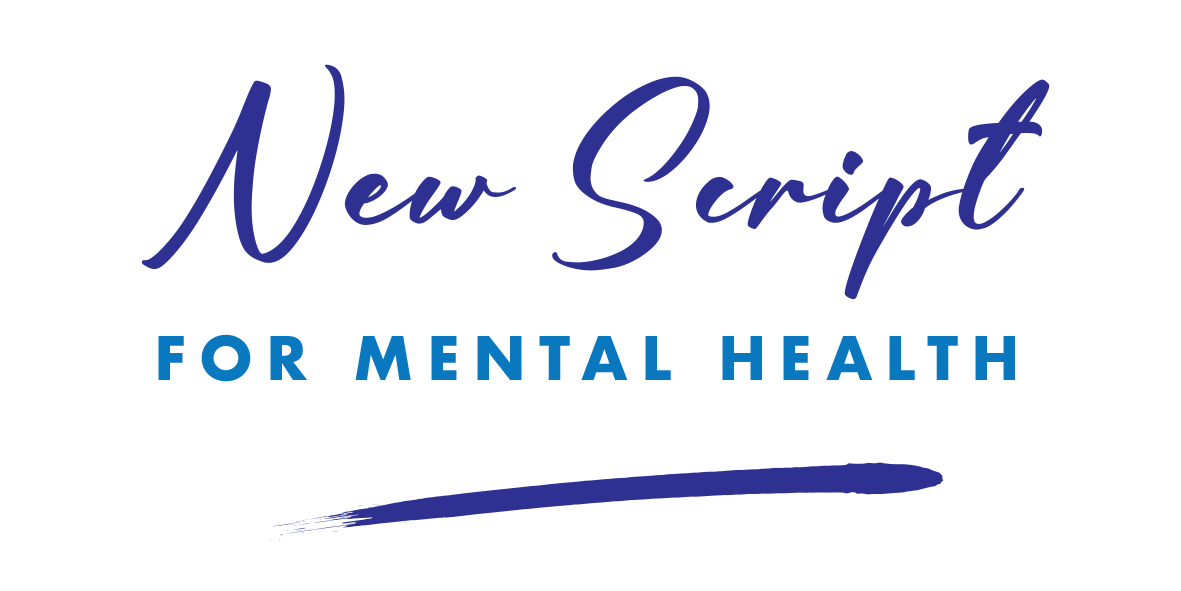 5. Underpinning Values
New Script for Mental Health: Community, Compassion, Connection, Choice
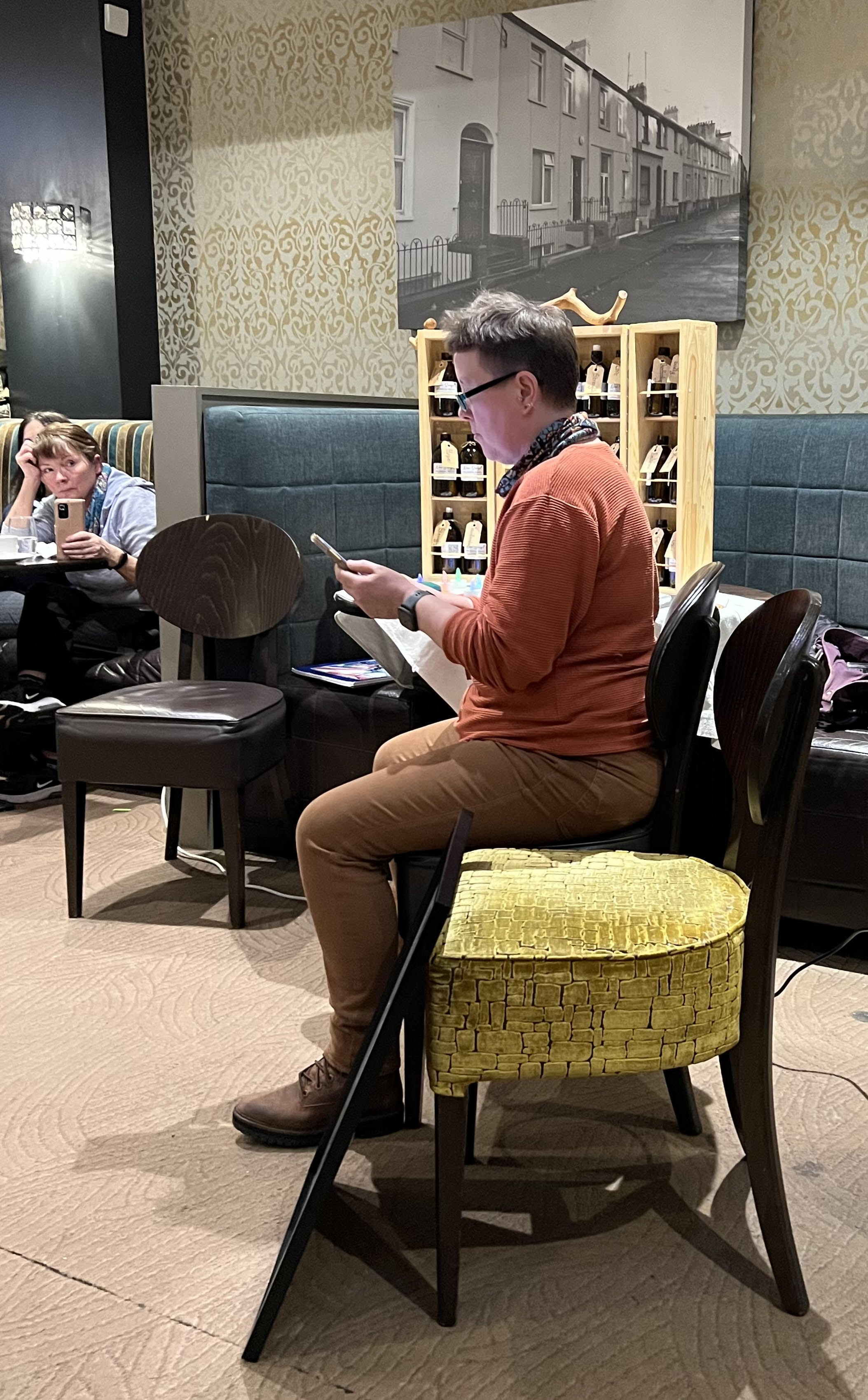 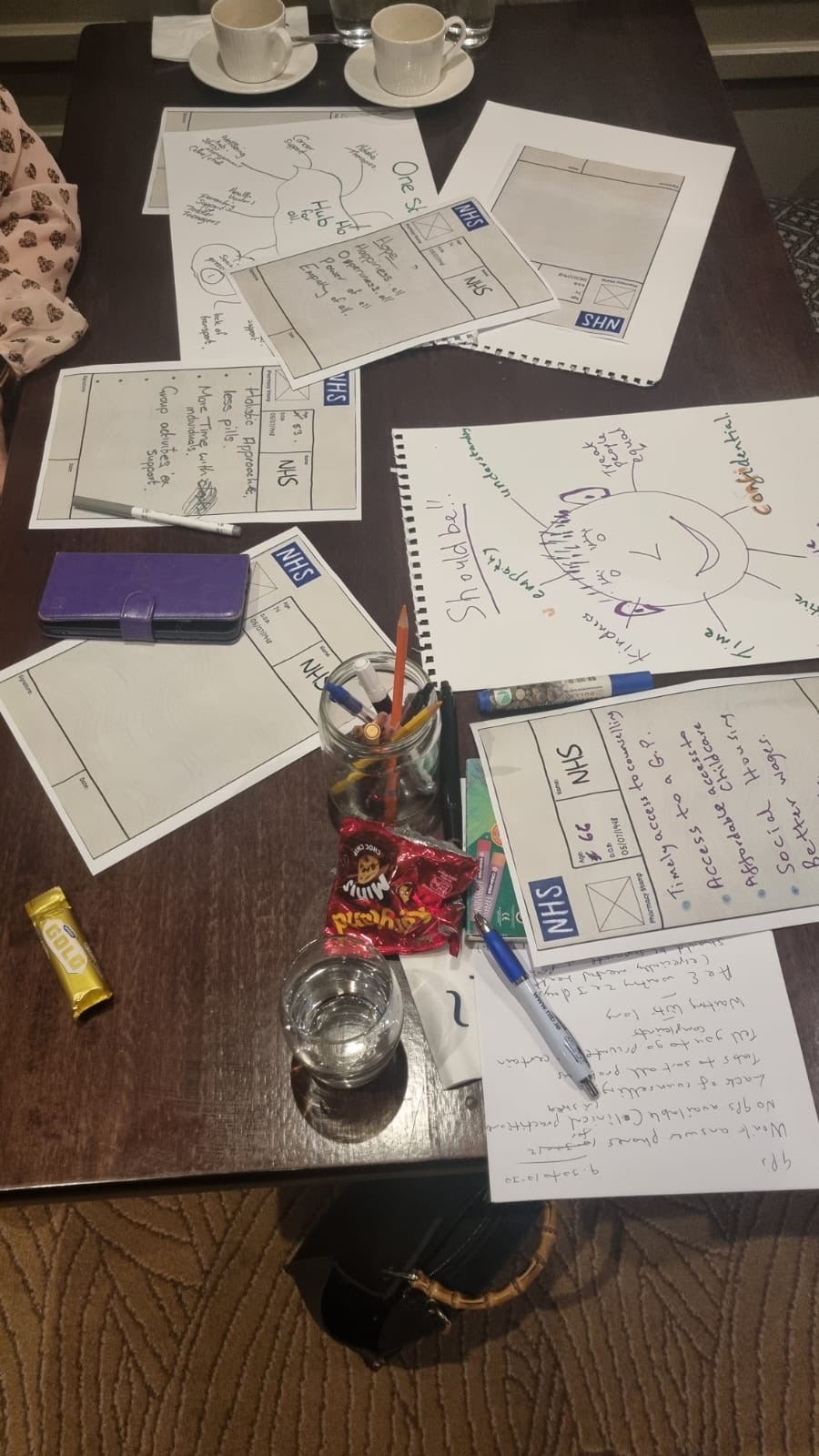 Why I got involved: Caroline’s Story
How I got involved: Launch Event 1stFeb 2023
Hearing people real experiences and having someone to talk to you and support
Follow up, not drifting
My prescription
Creative, therapeutic writing
Coming into community
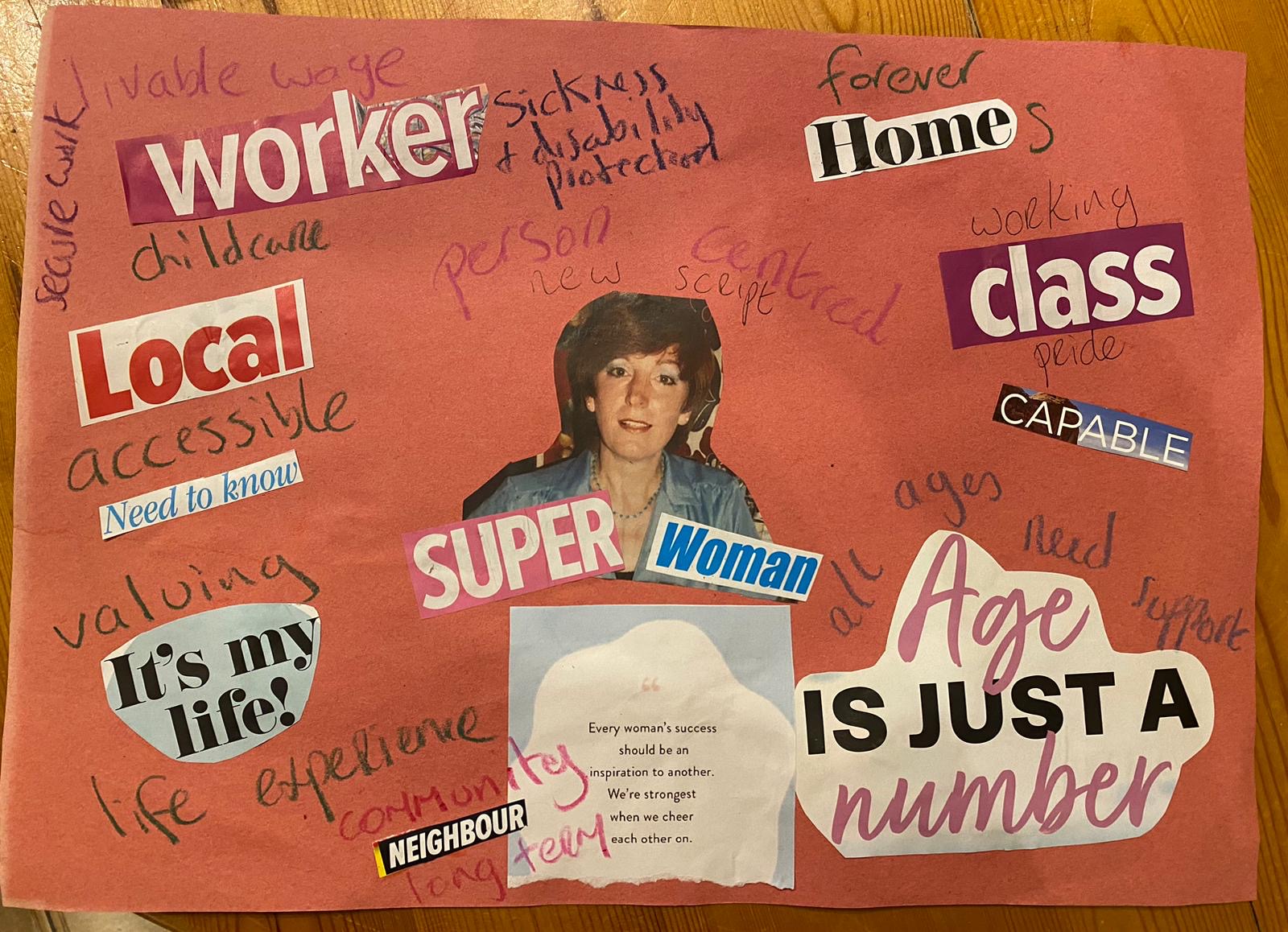 New Script for Mental Health: Community, Compassion, Connection, Choice
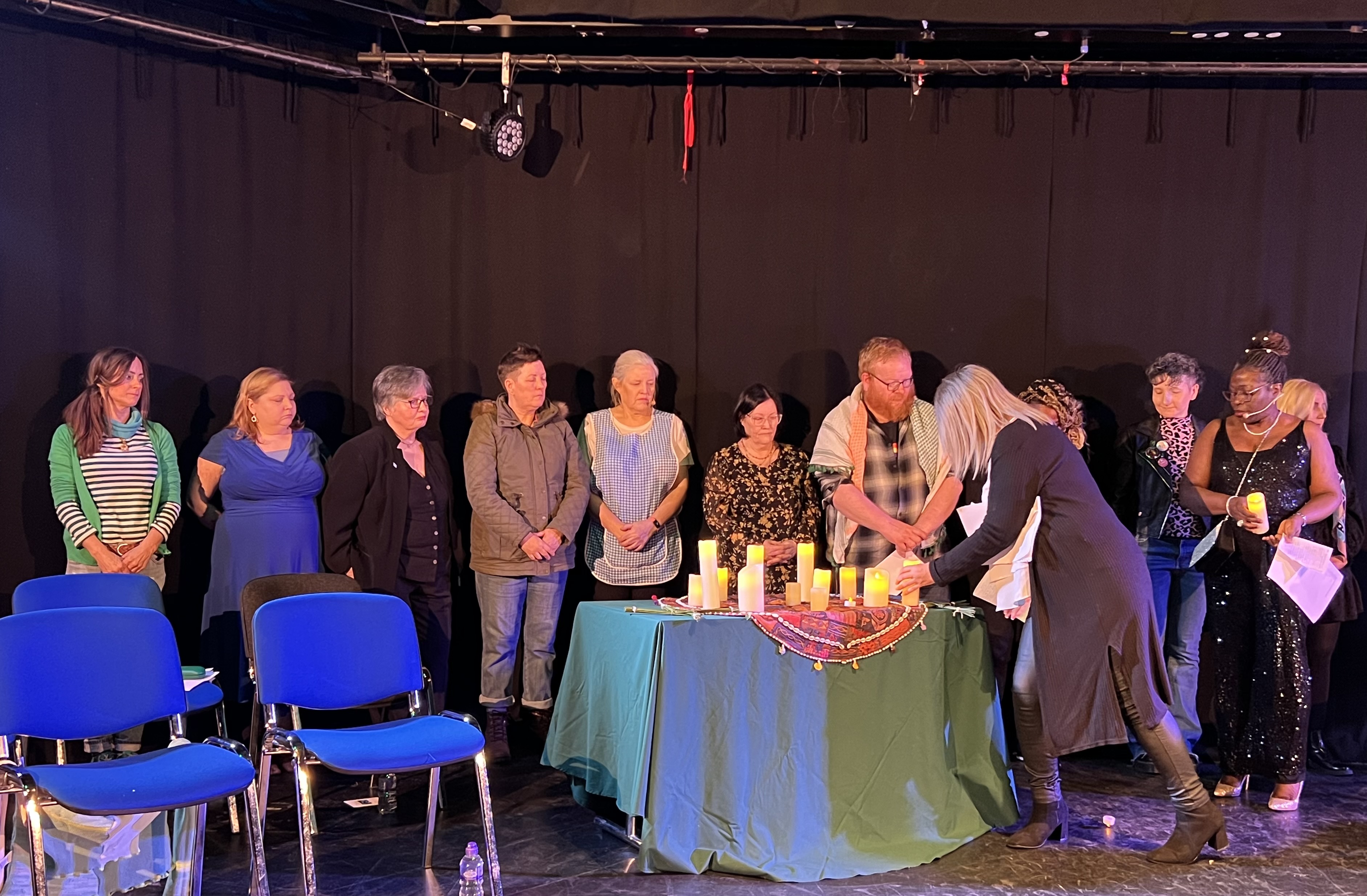 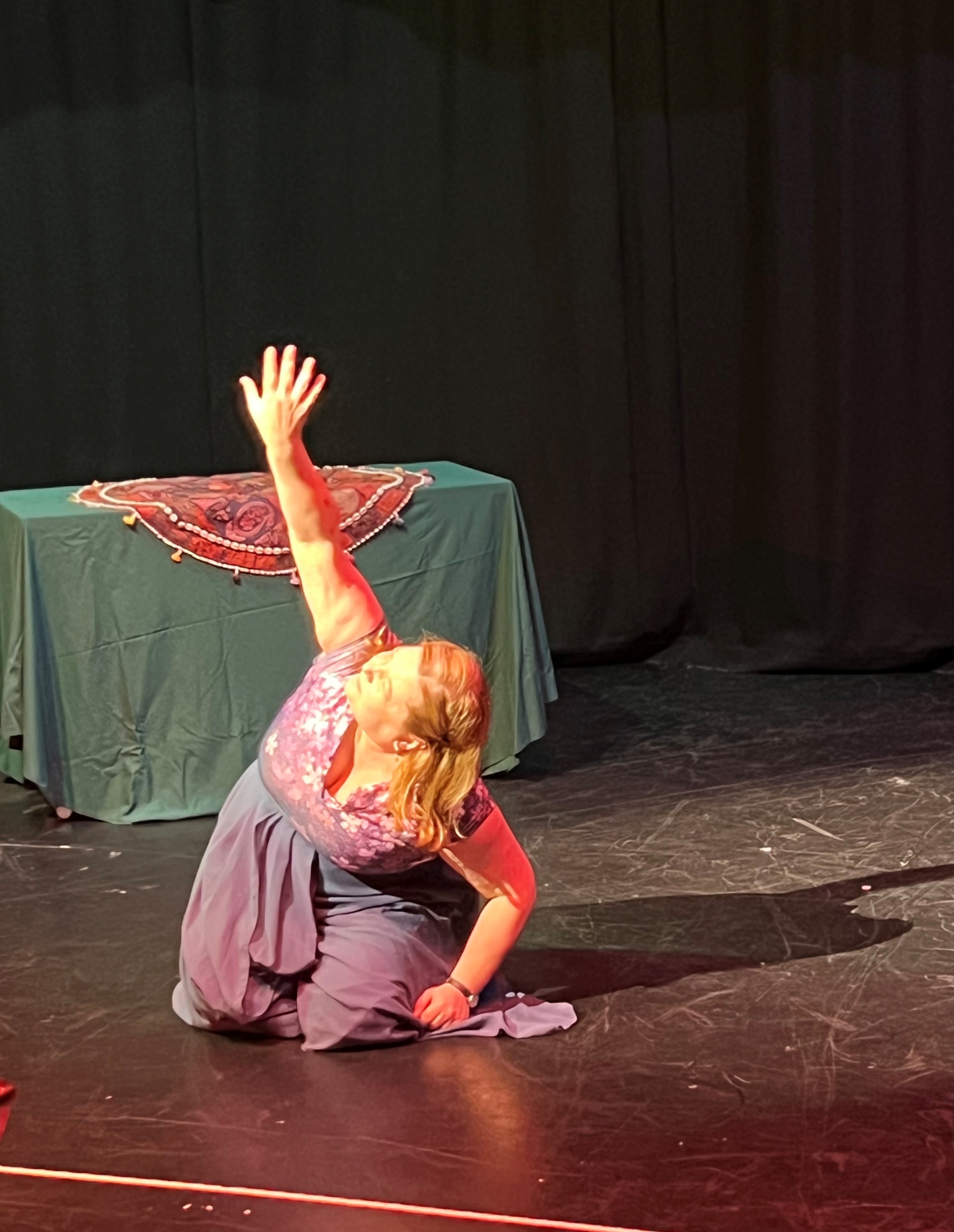 Why I got involved: Deirdre’s Story
How I got involved: Calligraphy writing
What I did and how I felt
Storytelling and art for healing and solidarity
Desperate Monologues
Poem: Nothing is ever in vain
New Script for Mental Health: Community, Compassion, Connection, Choice
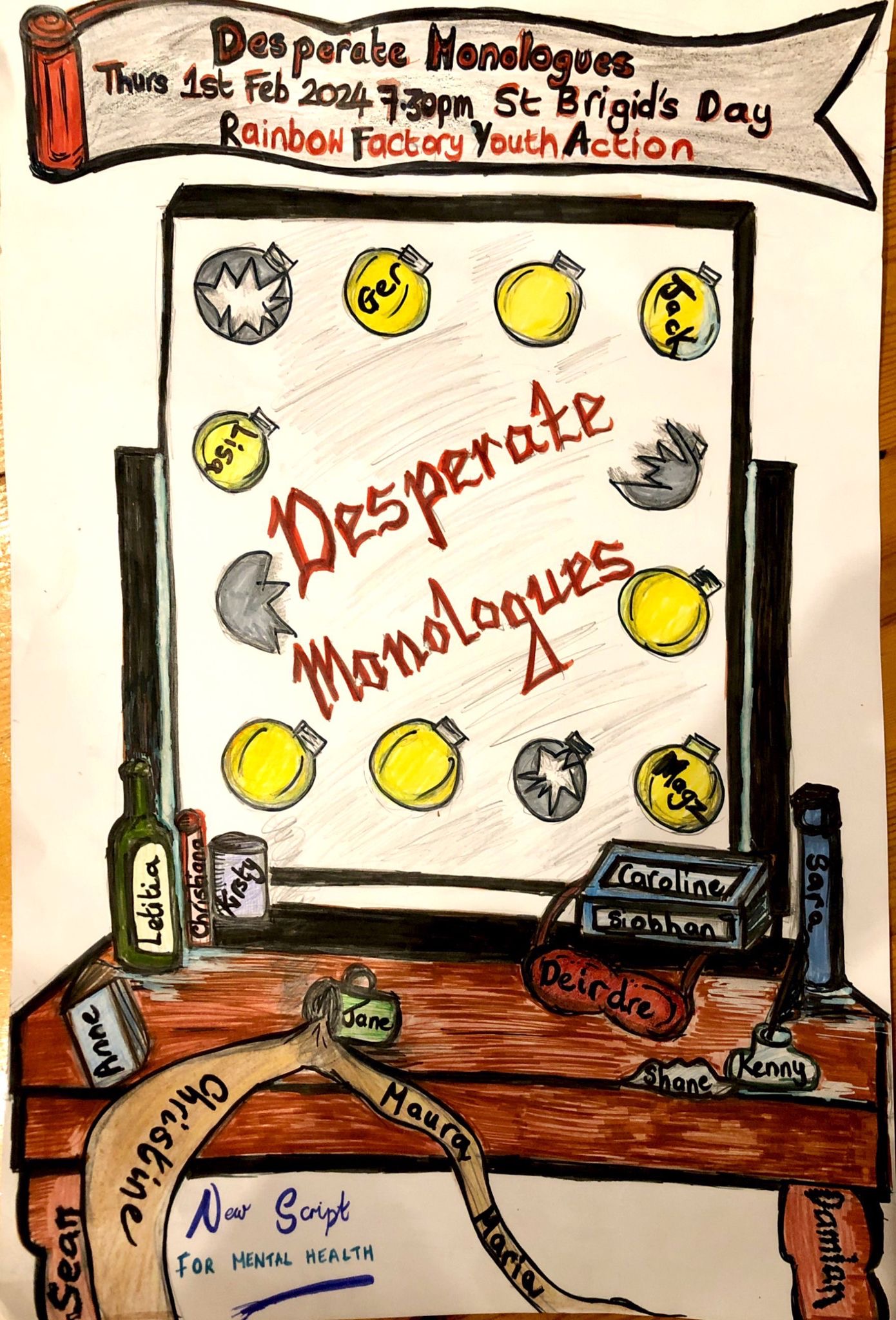 “Calligraphy Care”
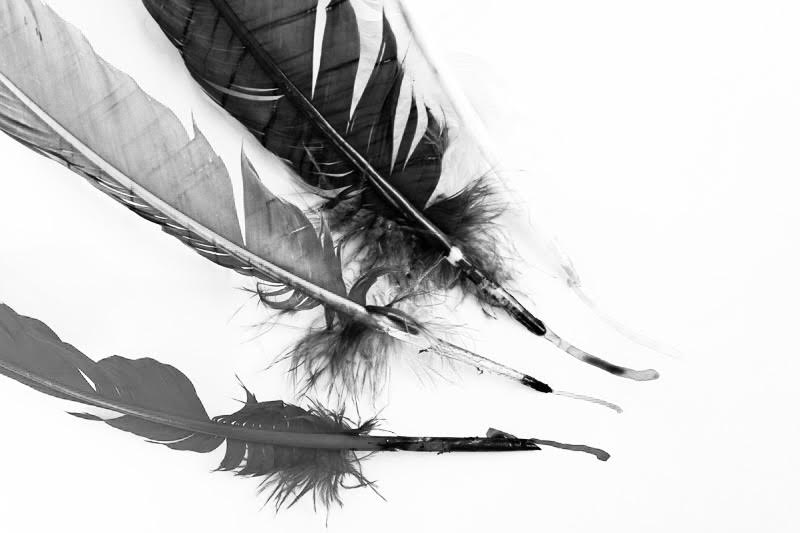 Writing and Sharing Your #NewScript
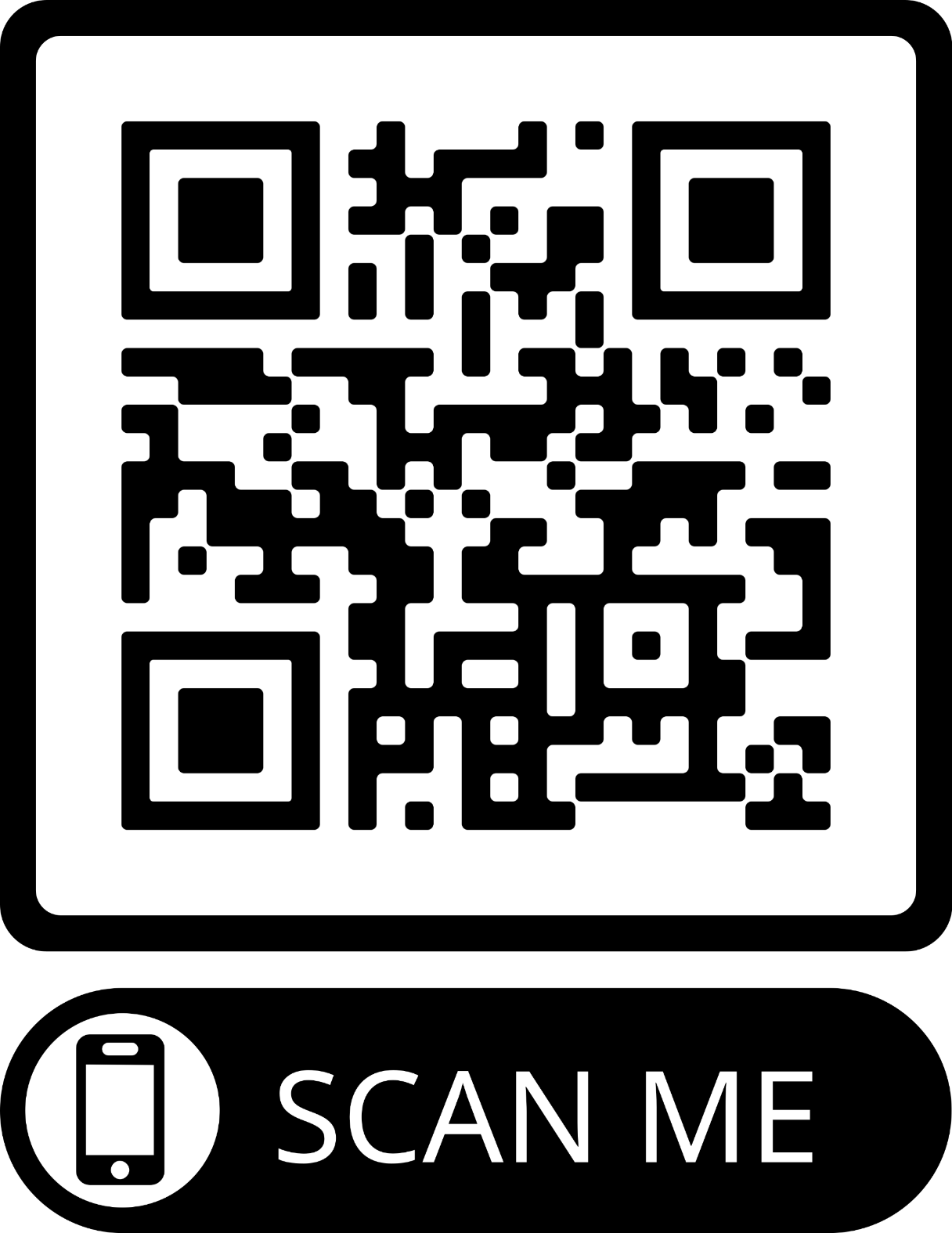 New Script for Mental Health: Community, Compassion, Connection, Choice
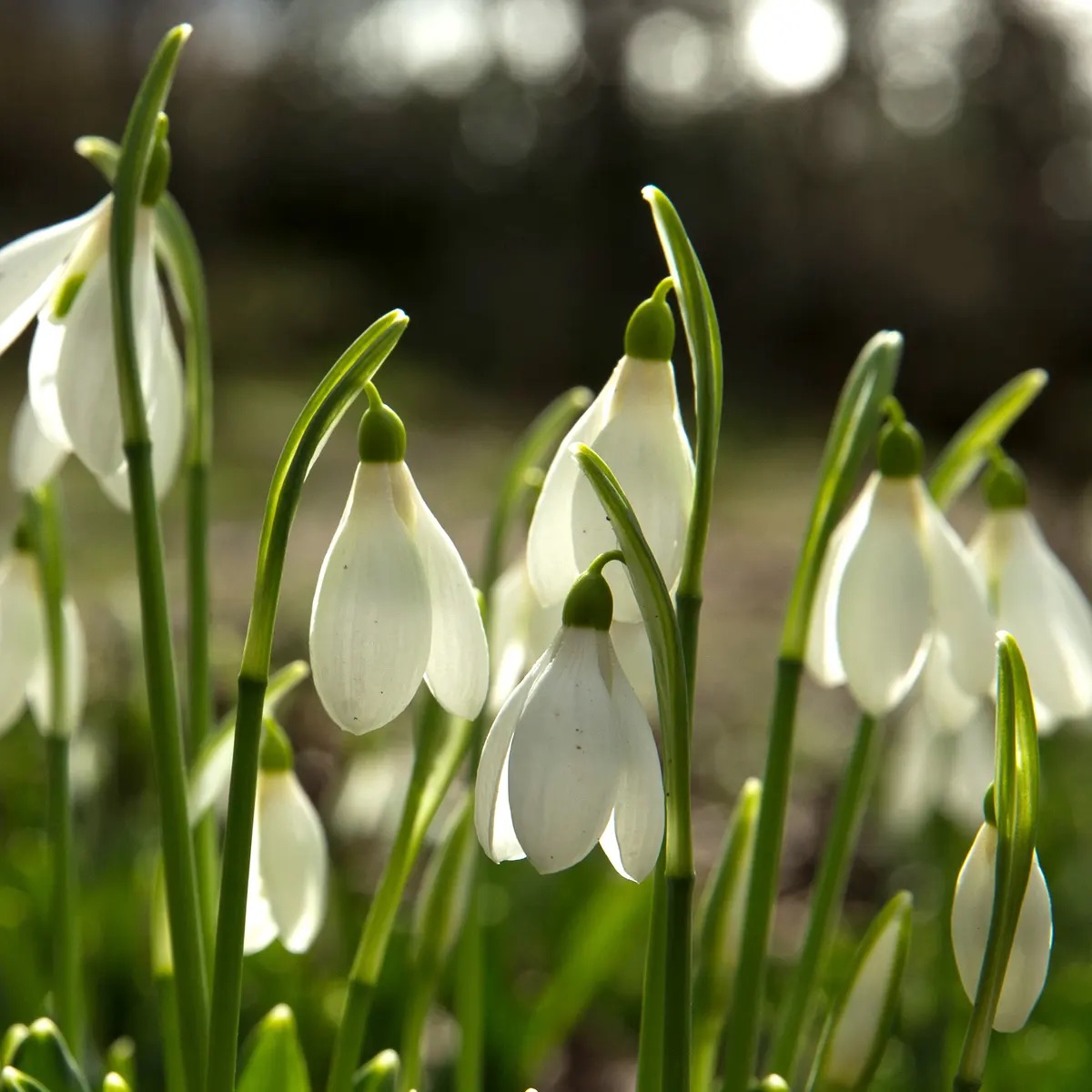 Take Action, Questions & Thanks
Sign up to mailing list
Share with others 
Come along to a meeting
Attend Curious Minds Events and join the conversation
Apply to practice
Donate
Make a video on the phone with your New Script that we can share on SM
New Script for Mental Health: Community, Compassion, Connection, Choice
Thank You For Joining Us Today!
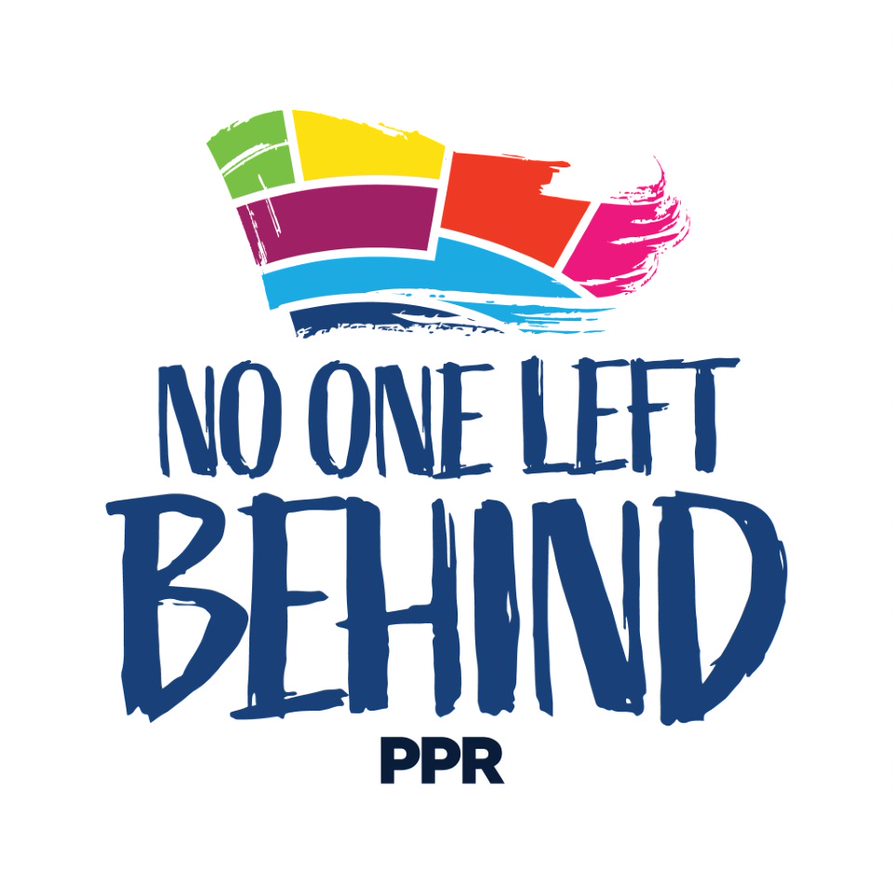 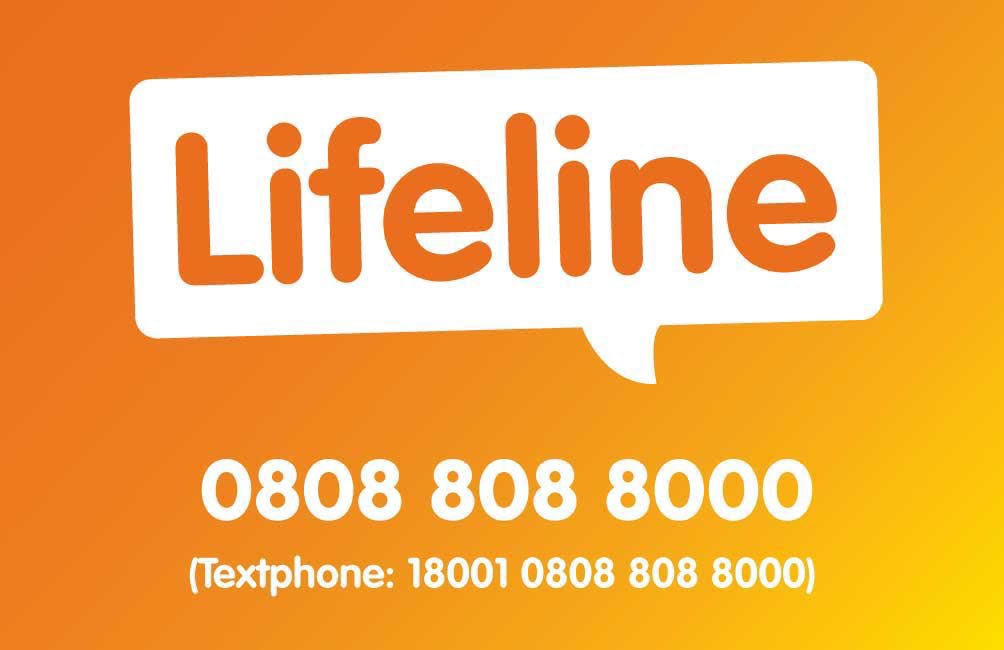 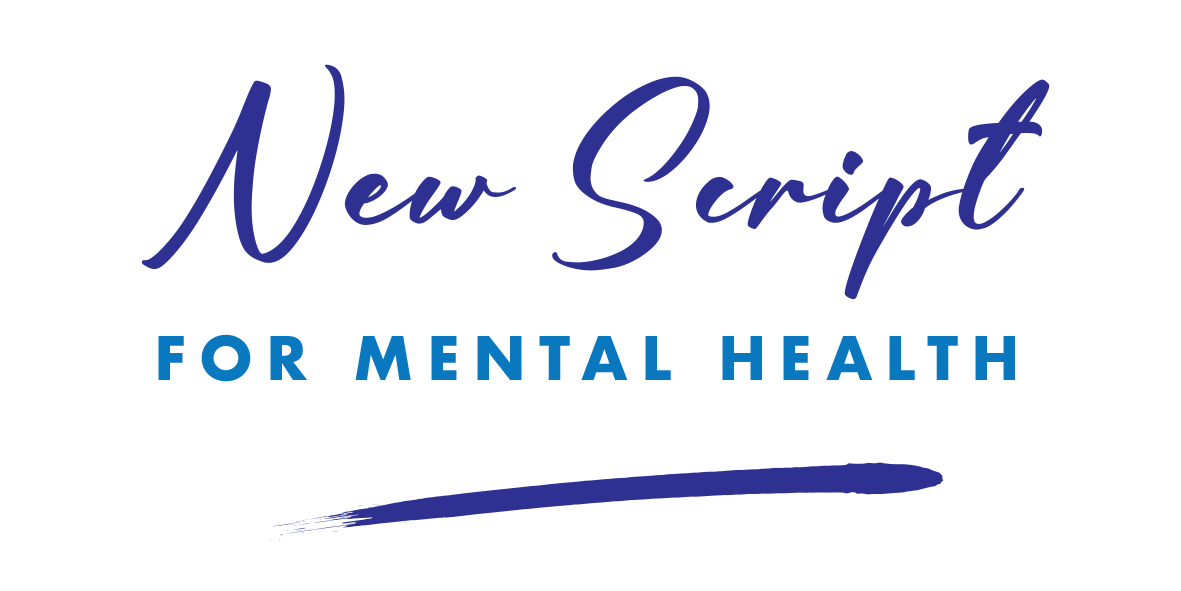 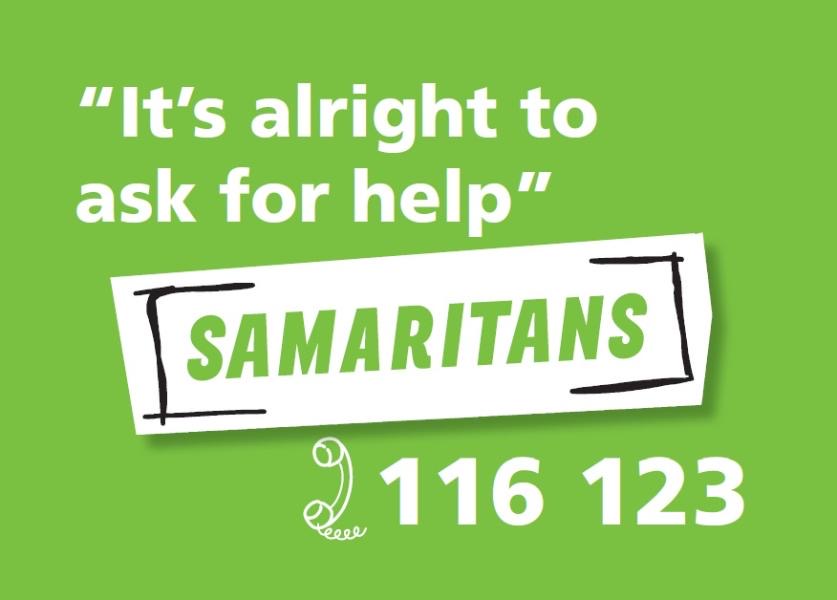 Free Online Co-Produced Safety Planning site for anyone struggling or 
supporting someone who is suicidal www.stayingsafe.net
Contact Details and Resources
For further information please contact Sara Boyce, PPR on sara@pprproject.org or 07864074235
Website www.nlb.ie/campaigns/mental-health 
Twitter @PPR_Org
Facebook https://www.facebook.com/pprproject/?locale=en_GB
You can find lots more data on our website using this link https://www.nlb.ie/blog/2023-10-ending-the-secrecy-around-mental-health-    statistics 
PPR blog: Inequality and Mental Health 
https://www.nlb.ie/blog/2023-05-inequality-and-mental-health-joining-the-dots  
International Institute for Psychiatric Drug Withdrawal (includes a video on safe withdrawal) https://iipdw.org/ 
World Health Organisation and United Nations (2023) Mental health, human rights and legislation: Guidance and Practice. Geneva. World Health Organisation and United Nations. https://iris.who.int/bitstream/handle/10665/373126/9789240080737-eng.pdf?sequence=1
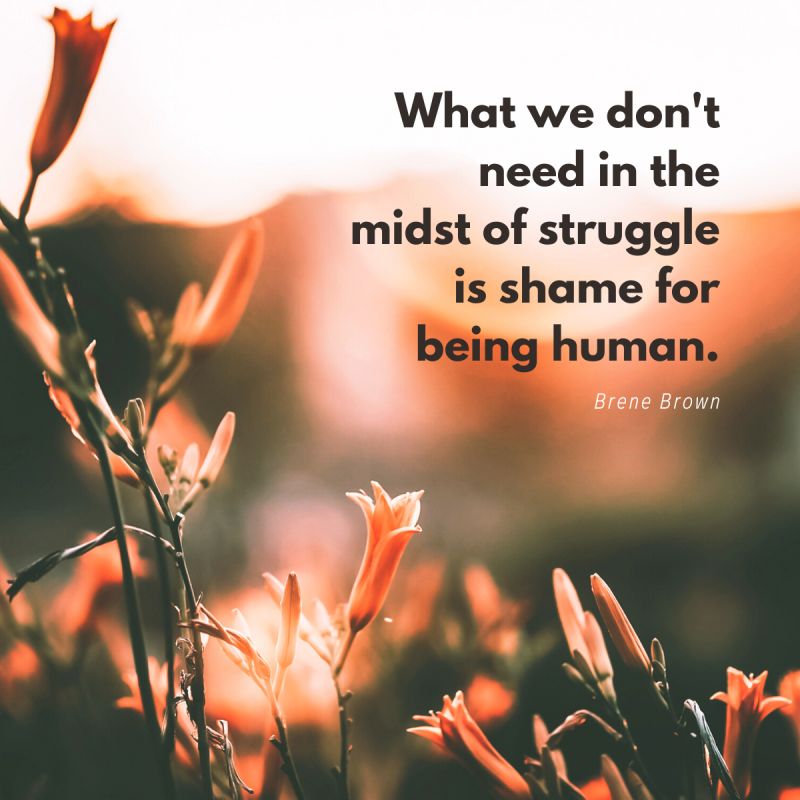